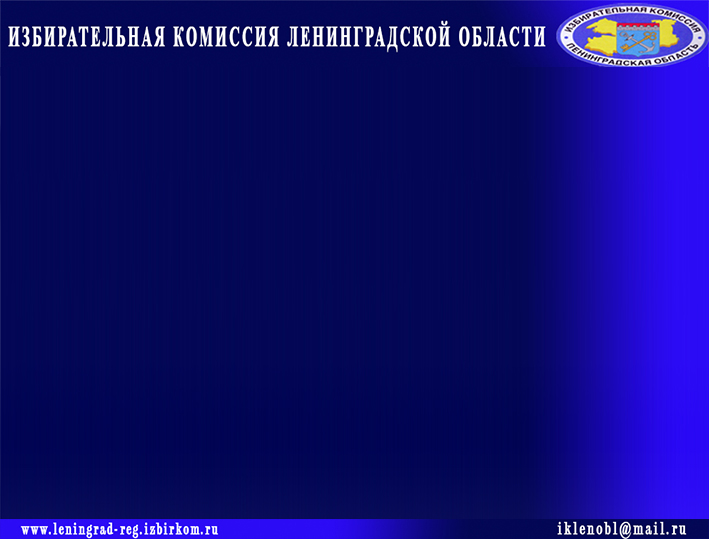 ДЕЯТЕЛЬНОСТЬ ИЗБИРАТЕЛЬНЫХ КОМИССИЙ 
ПО ПОВЫШЕНИЮ
ПРАВОВОЙ КУЛЬТУРЫ ИЗБИРАТЕЛЕЙ ЛО
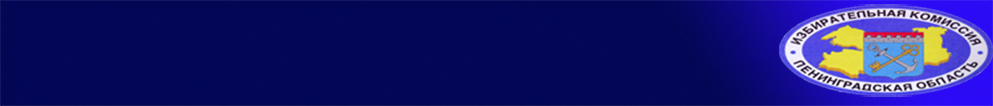 ПРАВОВАЯ  КУЛЬТУРА ИЗБИРАТЕЛЕЙ
ЛЕНИНГРАДСКОЙ ОБЛАСТИ
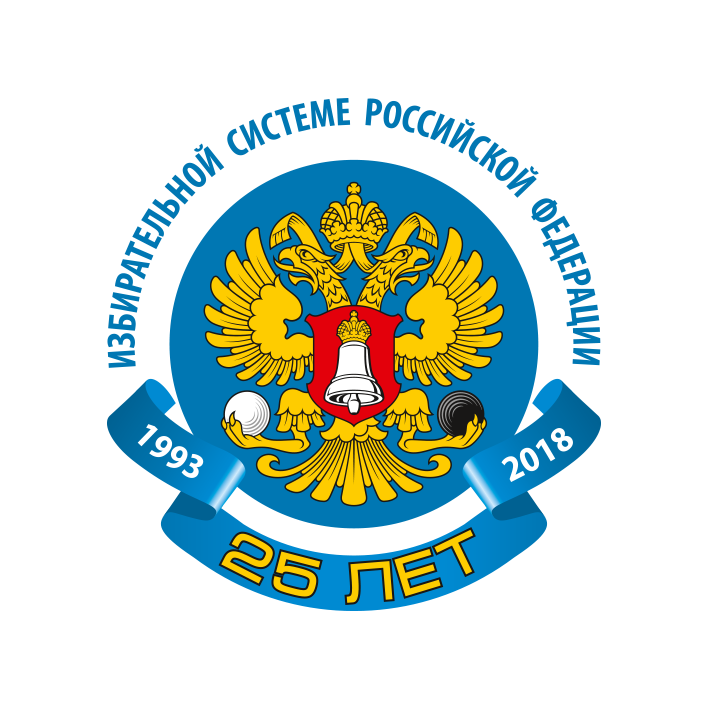 За прошедшие три квартала Избирательной комиссией Ленинградской области и территориальными избирательными комиссиями проведено 2070  мероприятий, в которых приняло участие  20910 человек

К 25-летию Избирательной системы Российской Федерации
проведено 135 мероприятий
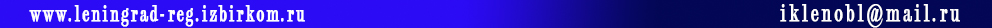 РЕГИОНАЛЬНАЯ ОЛИМПИАДА ШКОЛЬНИКОВ И УЧАЩИХСЯ СИСТЕМЫ НАЧАЛЬНОГО И СРЕДНЕГО ПРОФЕССИОНАЛЬНОГО ОБРАЗОВАНИЯ ЛЕНИНГРАДСКОЙ ОБЛАСТИ ПО ИЗБИРАТЕЛЬНОМУ ПРАВУ.
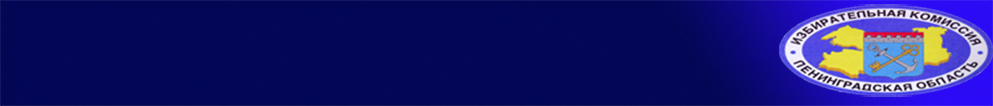 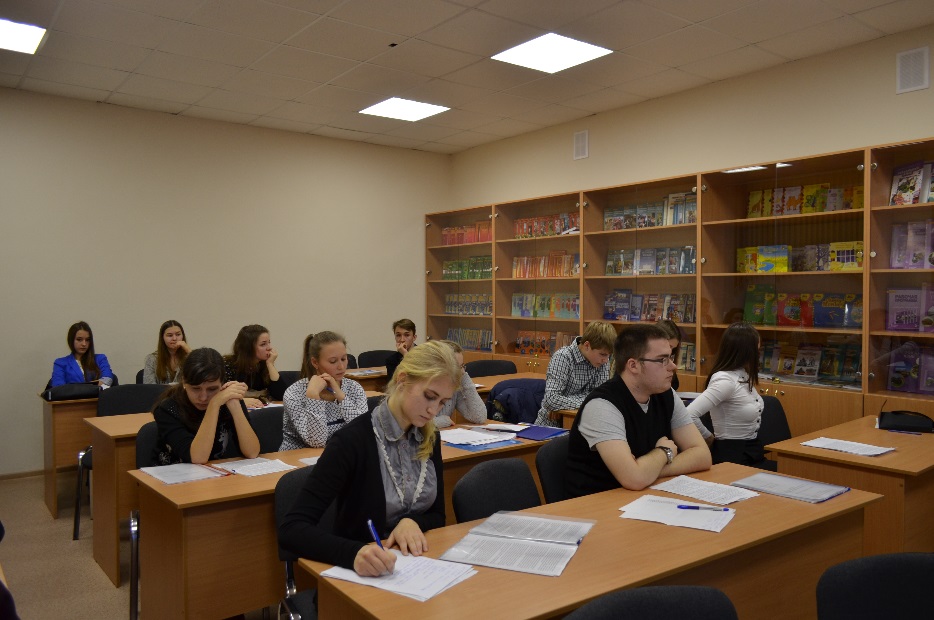 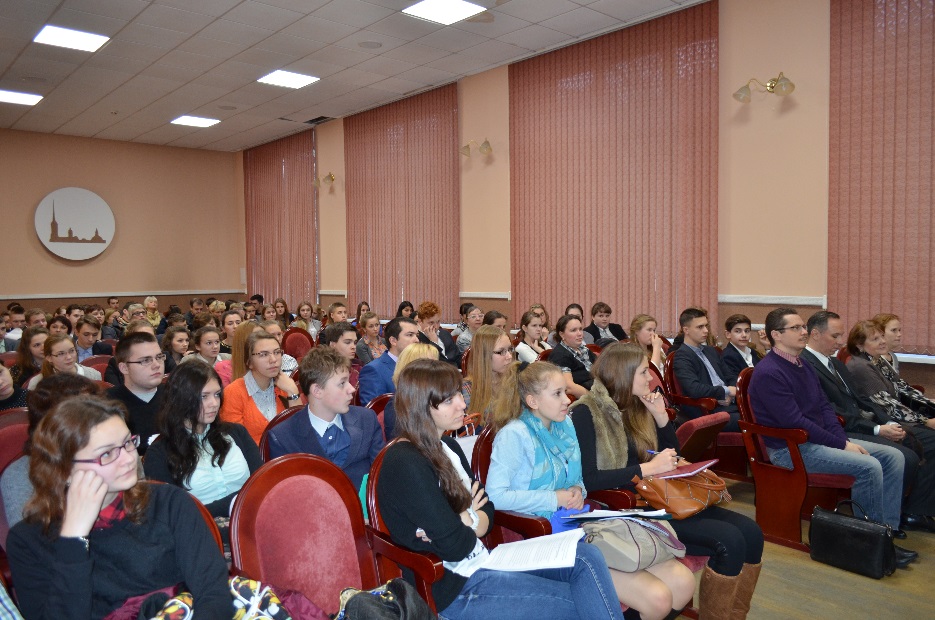 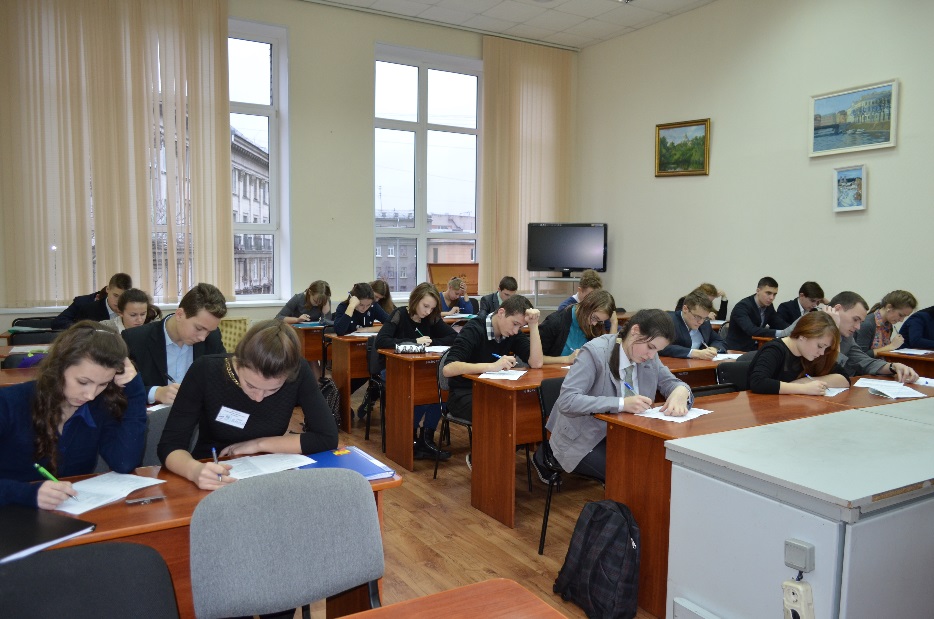 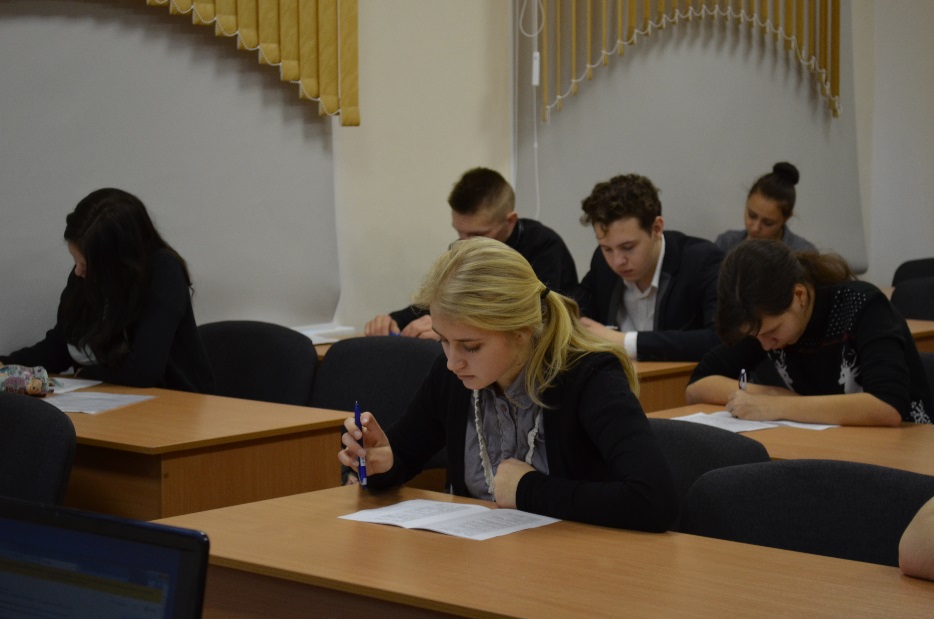 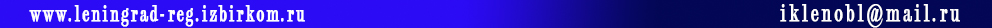 РЕГИОНАЛЬНАЯ ОЛИМПИАДА ШКОЛЬНИКОВ И УЧАЩИХСЯ СИСТЕМЫ НАЧАЛЬНОГО И СРЕДНЕГО ПРОФЕССИОНАЛЬНОГО ОБРАЗОВАНИЯ ЛЕНИНГРАДСКОЙ ОБЛАСТИ ПО ИЗБИРАТЕЛЬНОМУ ПРАВУ.
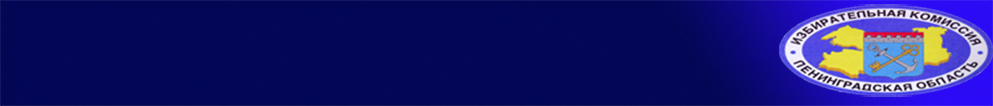 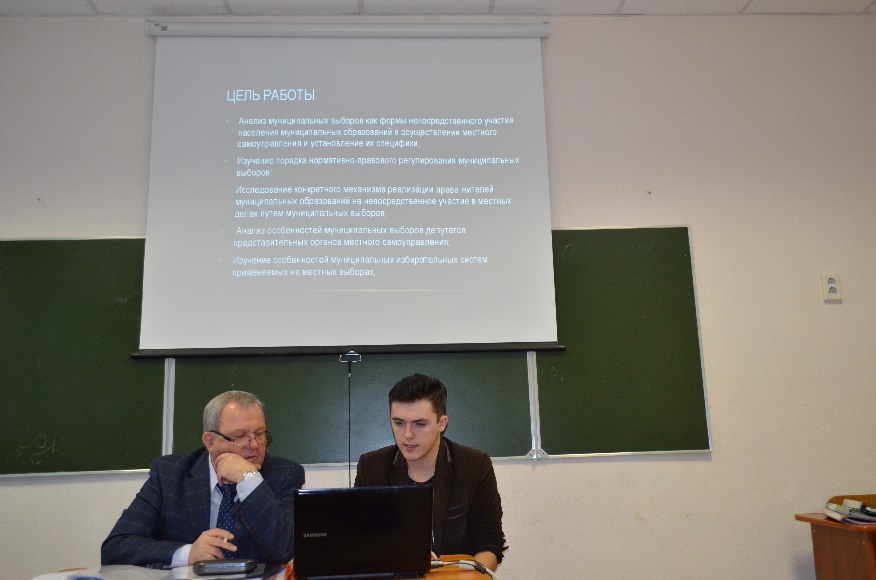 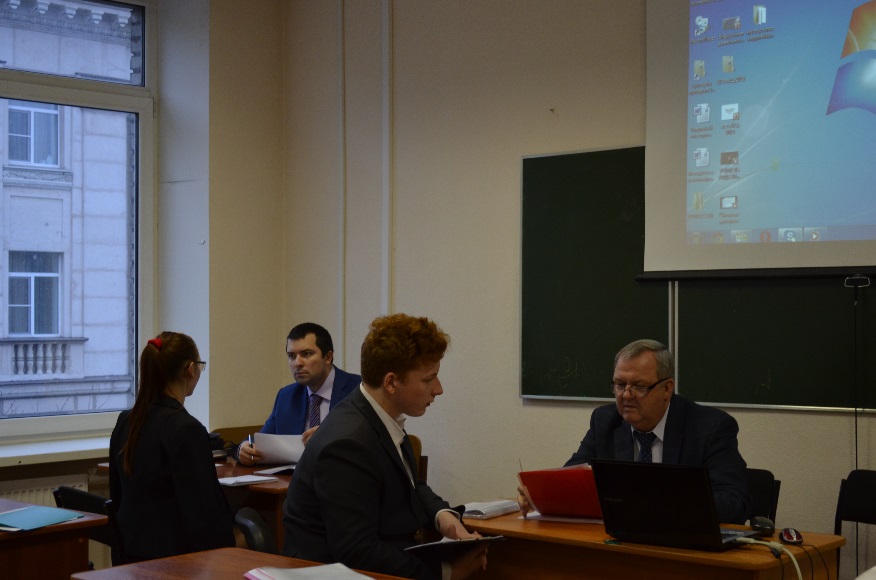 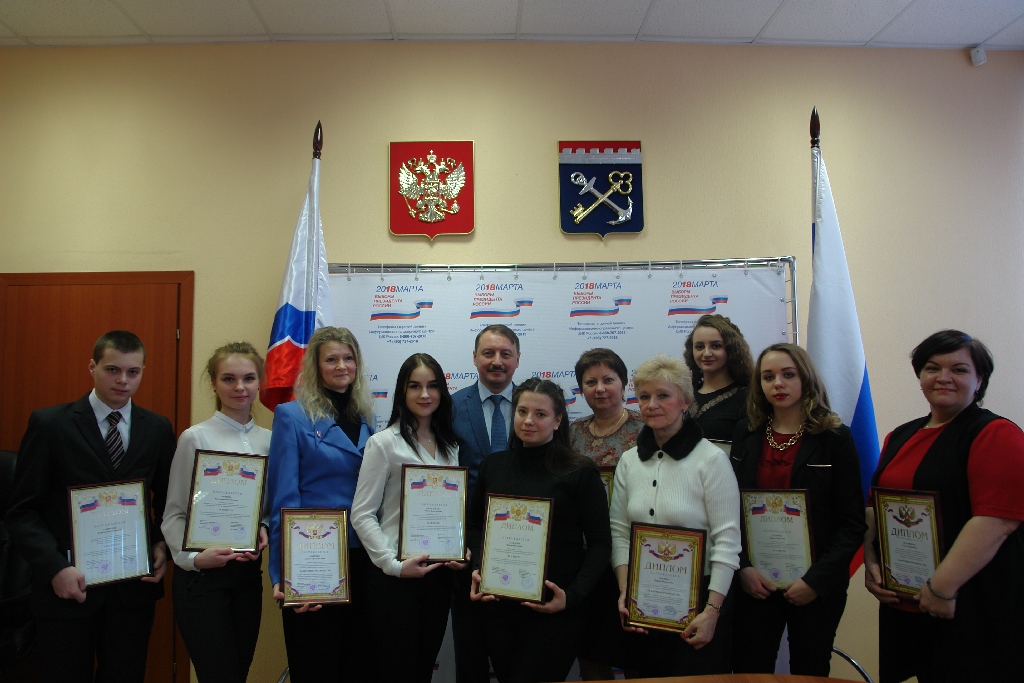 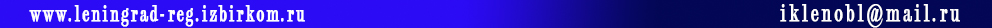 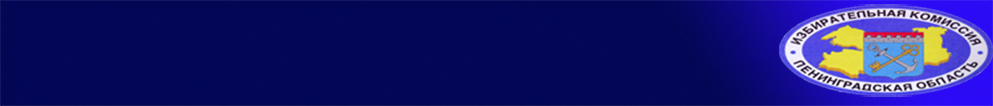 ФЕСТИВАЛЬ МОЛОДЫХ ИЗБИРАТЕЛЕЙ ЛЕНИНГРАДСКОЙ ОБЛАСТИ
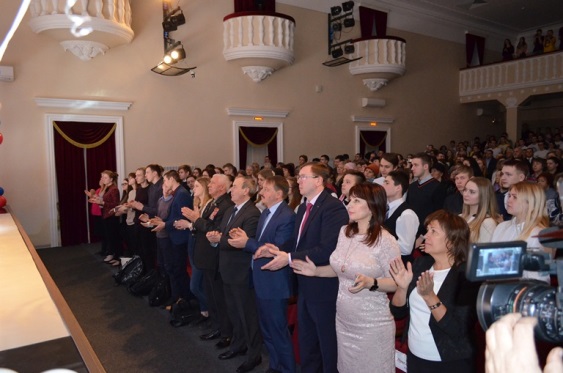 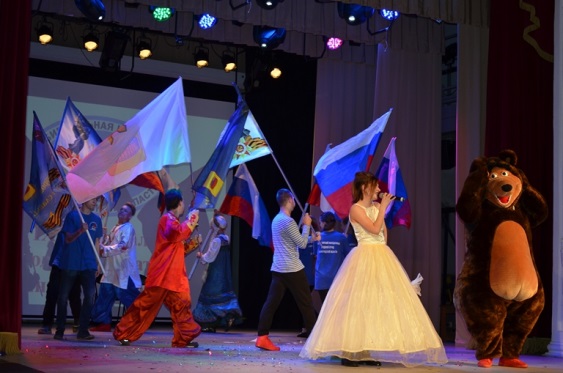 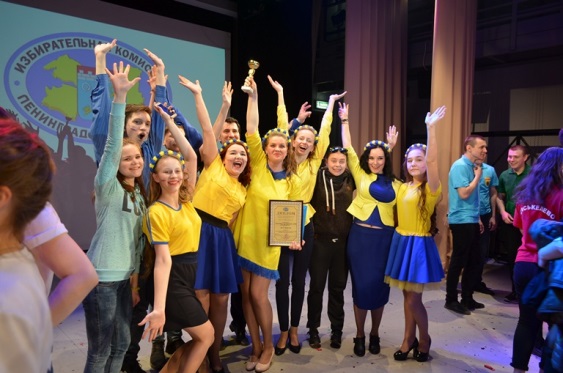 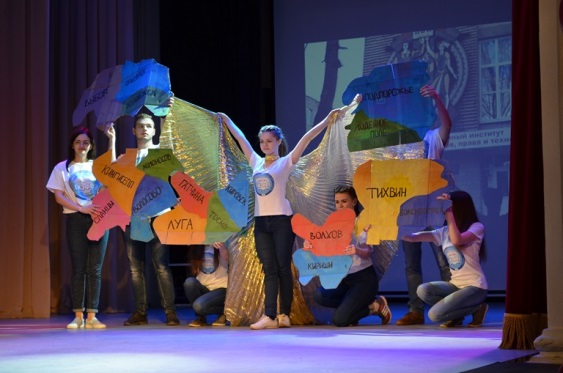 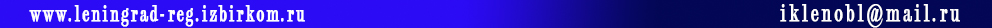 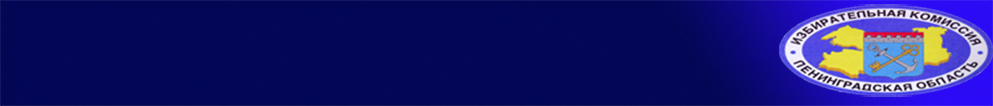 НАГРАЖДЕНИЕ ПОБЕДИТЕЛЕЙ 
КОНКУРСОВ ЛЕНОБЛИЗБИРКОМА
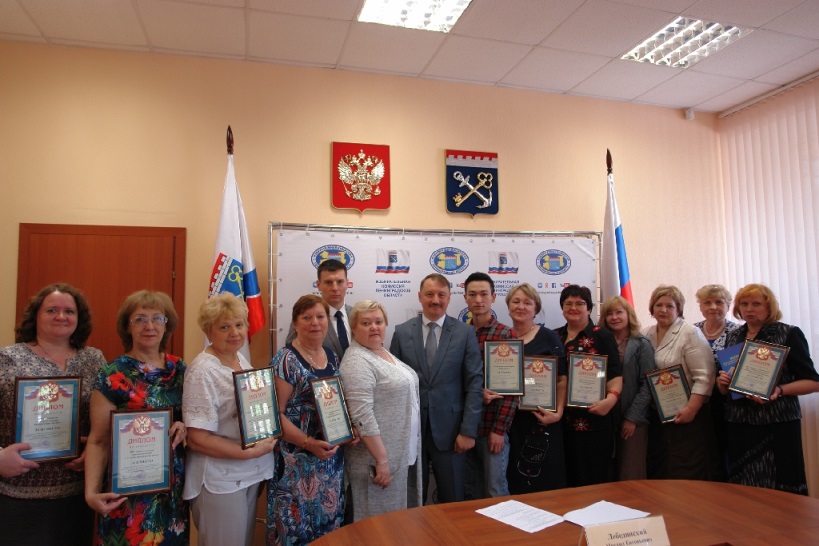 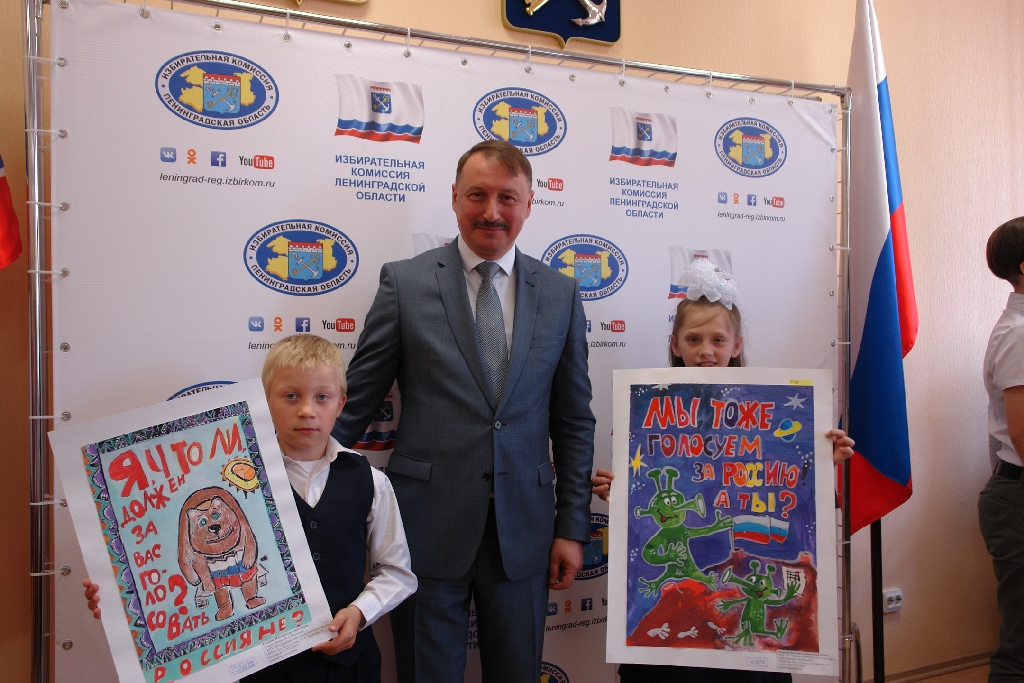 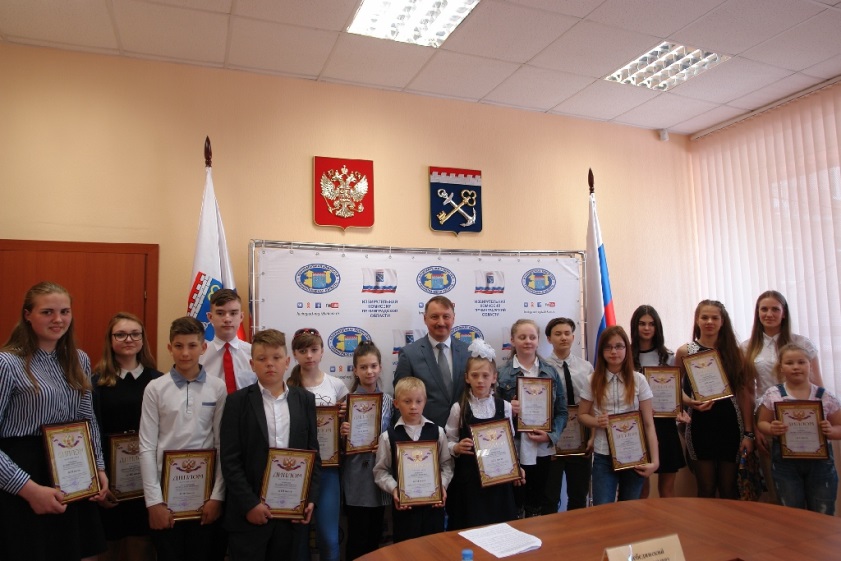 Торжественная церемония награждения победителей Конкурса среди студентов на лучшую работу по вопросам избирательного права и избирательного процесса, конкурса среди волонтеров, СМИ, библиотек, творческого конкурса среди школьников ЛО
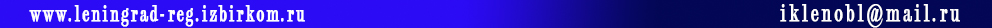 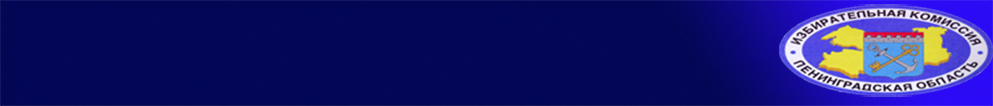 ЭКСКУРСИЯ И РОЛЕВАЯ ИГРА ДЛЯ СТАРШЕКЛАССНИКОВ ИЗ ЛЕНИНГРАДСКОЙ ОБЛАСТИ В ГОСУДАРСТВЕННОМ МУЗЕЕ ПОЛИТИЧЕСКОЙ ИСТОРИИ РОССИИ В САНКТ-ПЕТЕРБУРГЕ
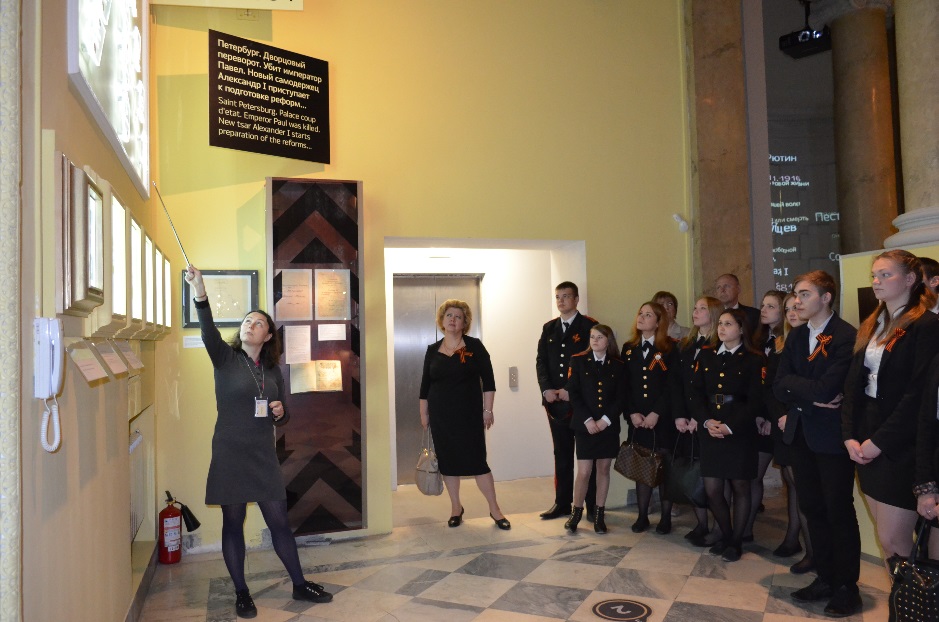 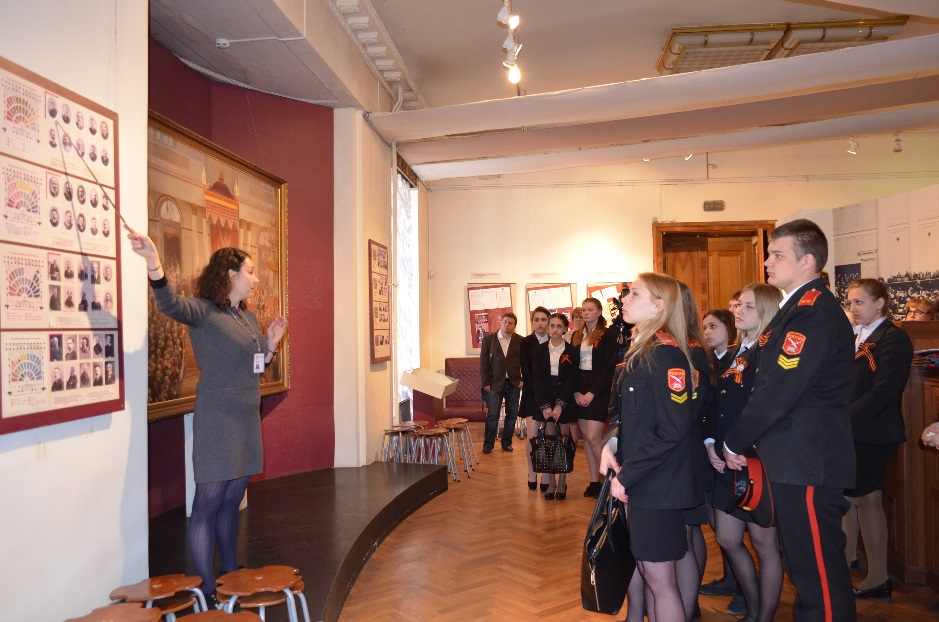 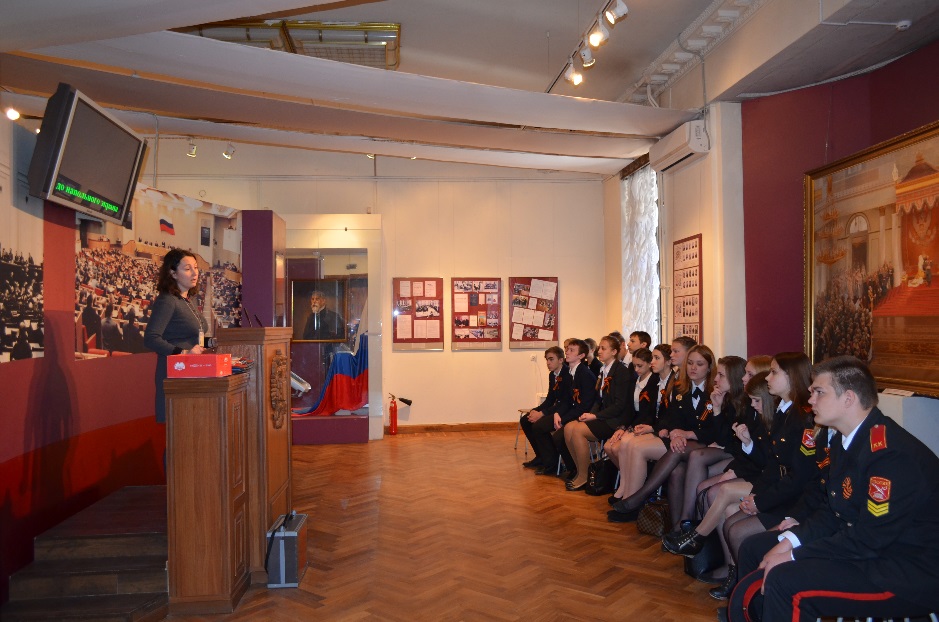 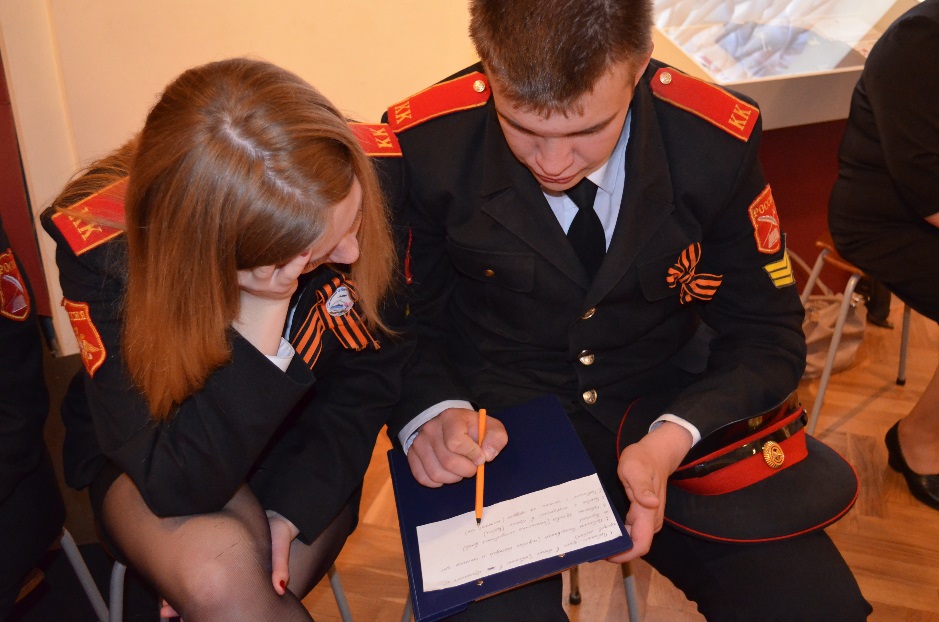 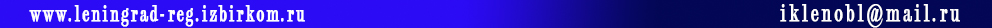 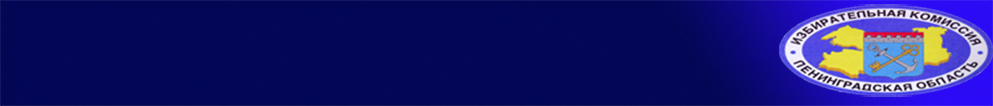 ЭКСКУРСИЯ И РОЛЕВАЯ ИГРА ДЛЯ СТАРШЕКЛАССНИКОВ ИЗ ЛЕНИНГРАДСКОЙ ОБЛАСТИ В ГОСУДАРСТВЕННОМ МУЗЕЕ ПОЛИТИЧЕСКОЙ ИСТОРИИ РОССИИ В САНКТ-ПЕТЕРБУРГЕ
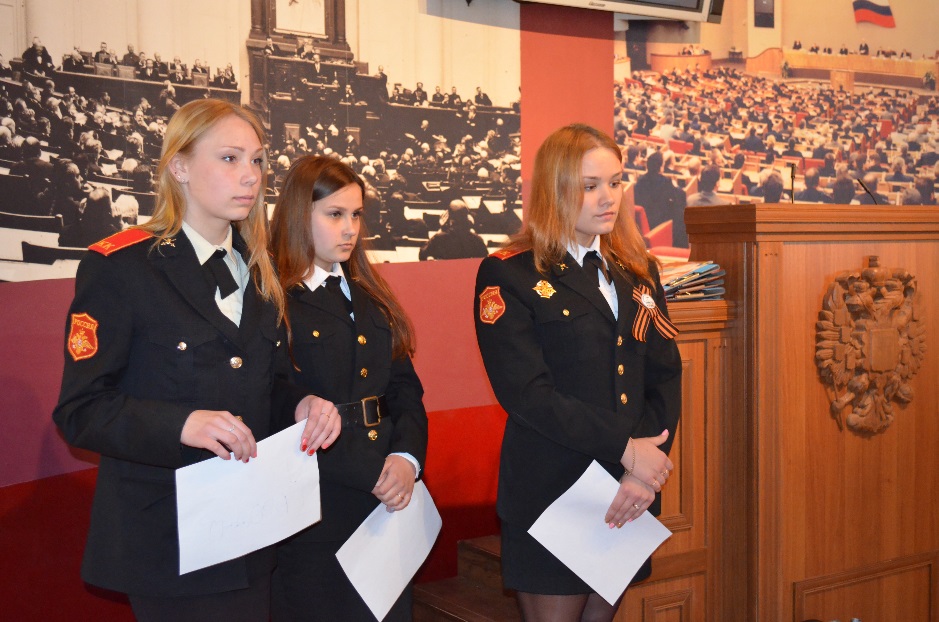 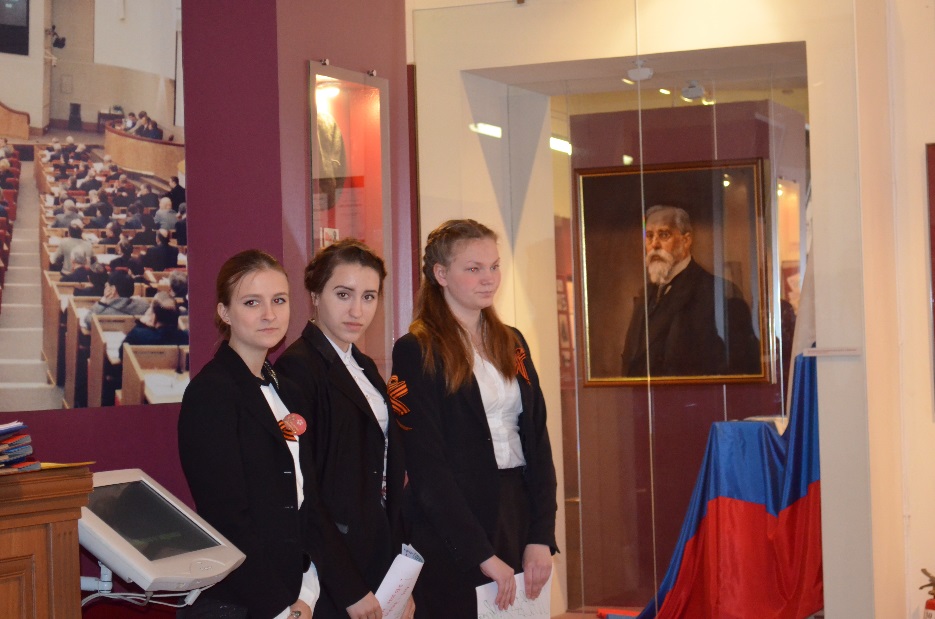 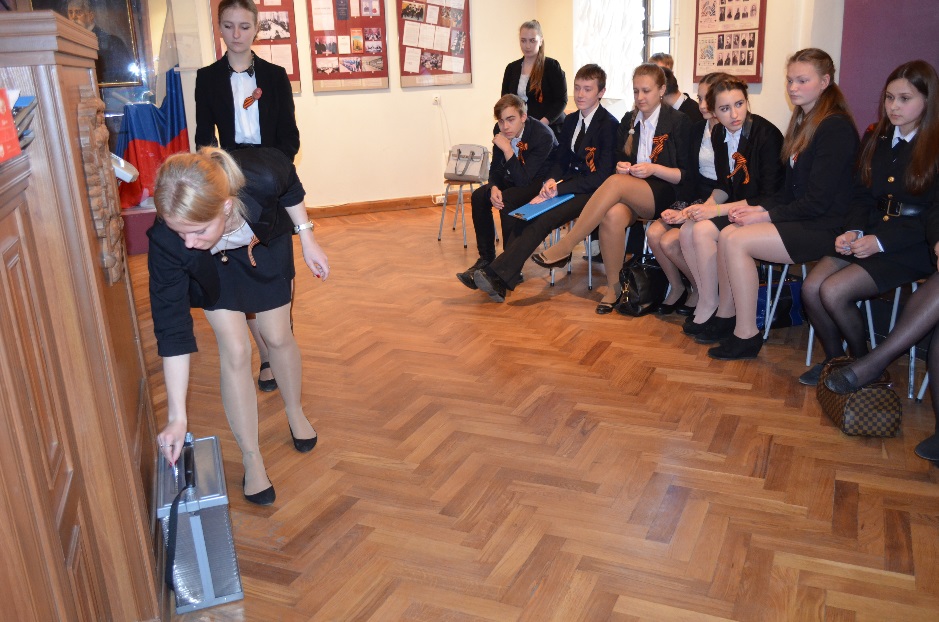 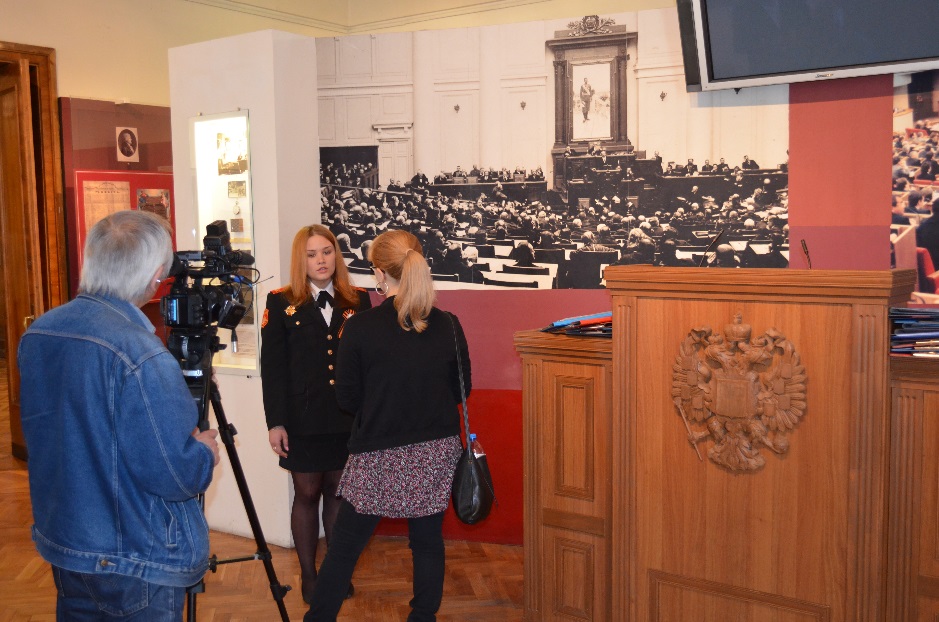 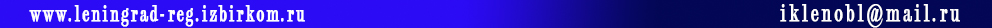 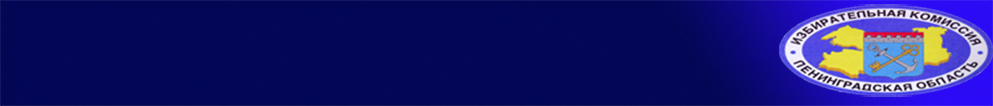 ЛЕНОБЛИЗБИРКОМ НА ФОРУМЕ «ЛАДОГА»
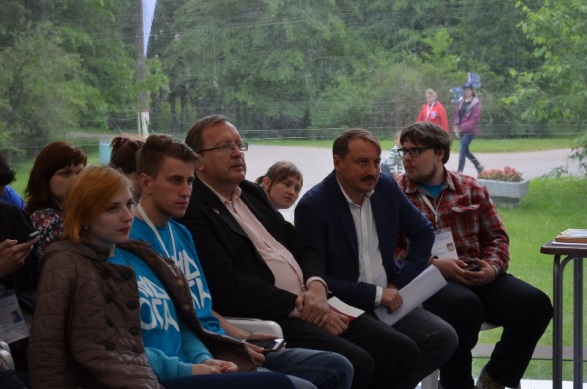 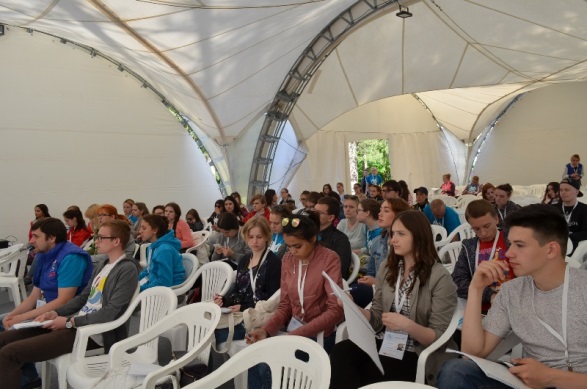 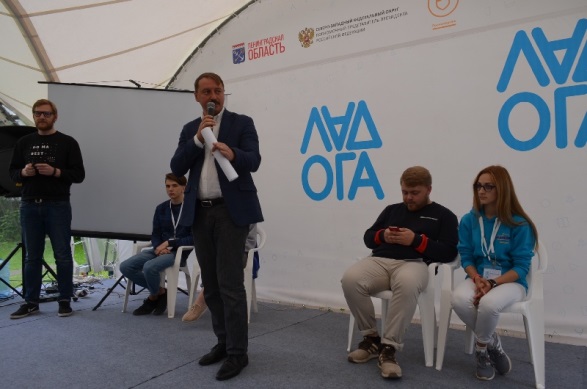 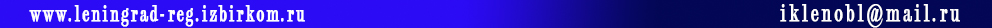 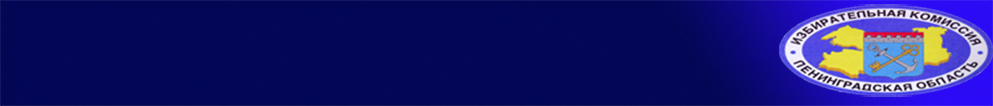 ЦИК РОССИИ  И ЛЕНОБЛИЗБИРКОМ 
НА ФОРУМЕ «ЛАДОГА»
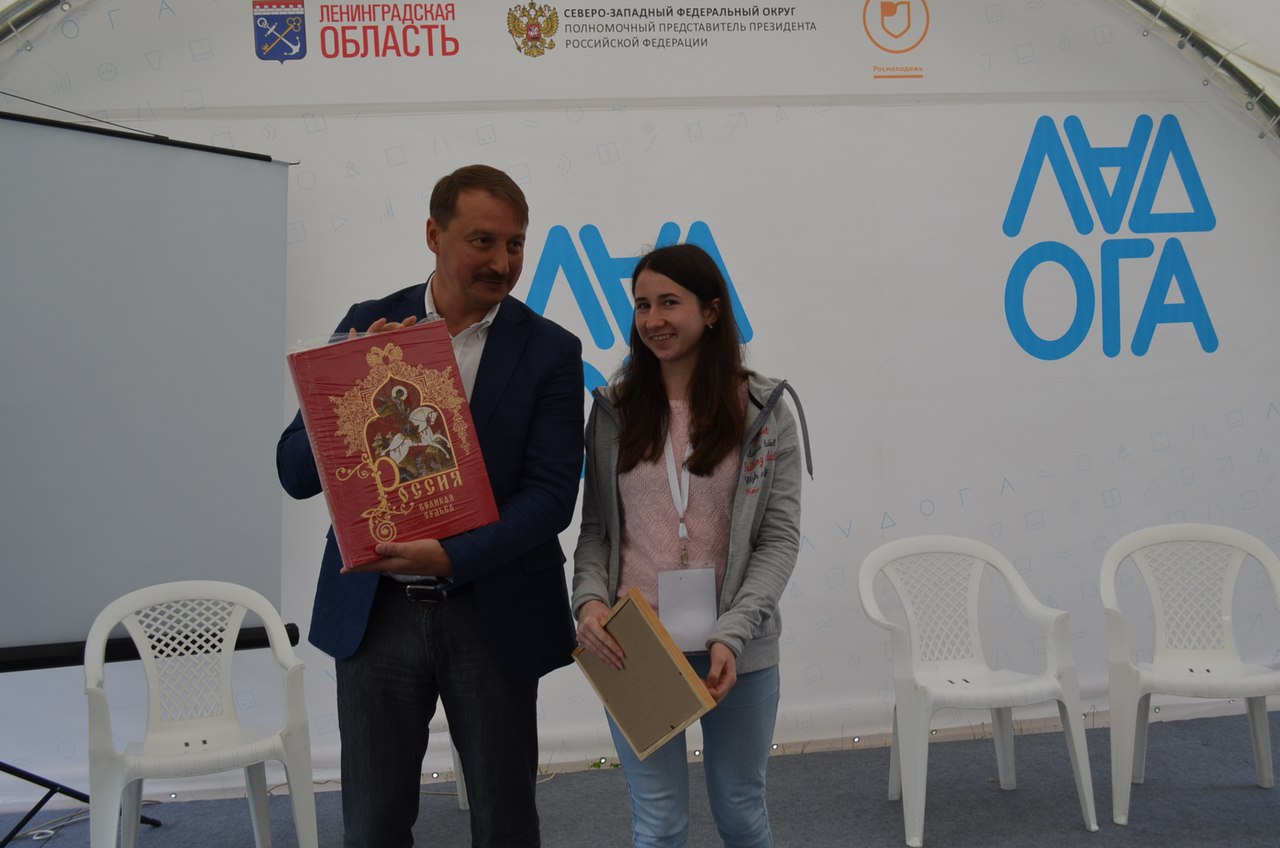 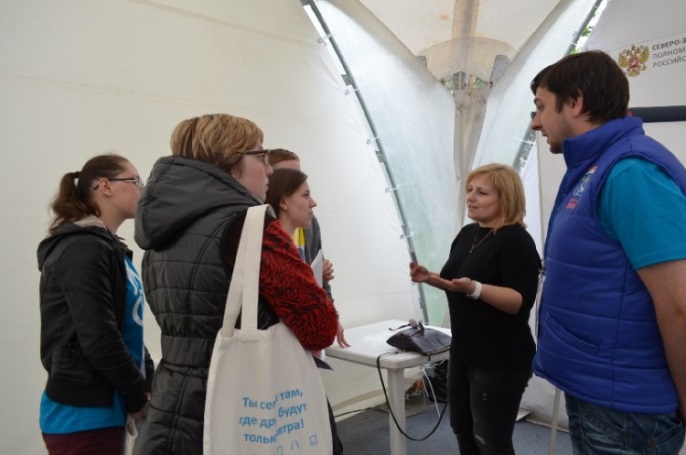 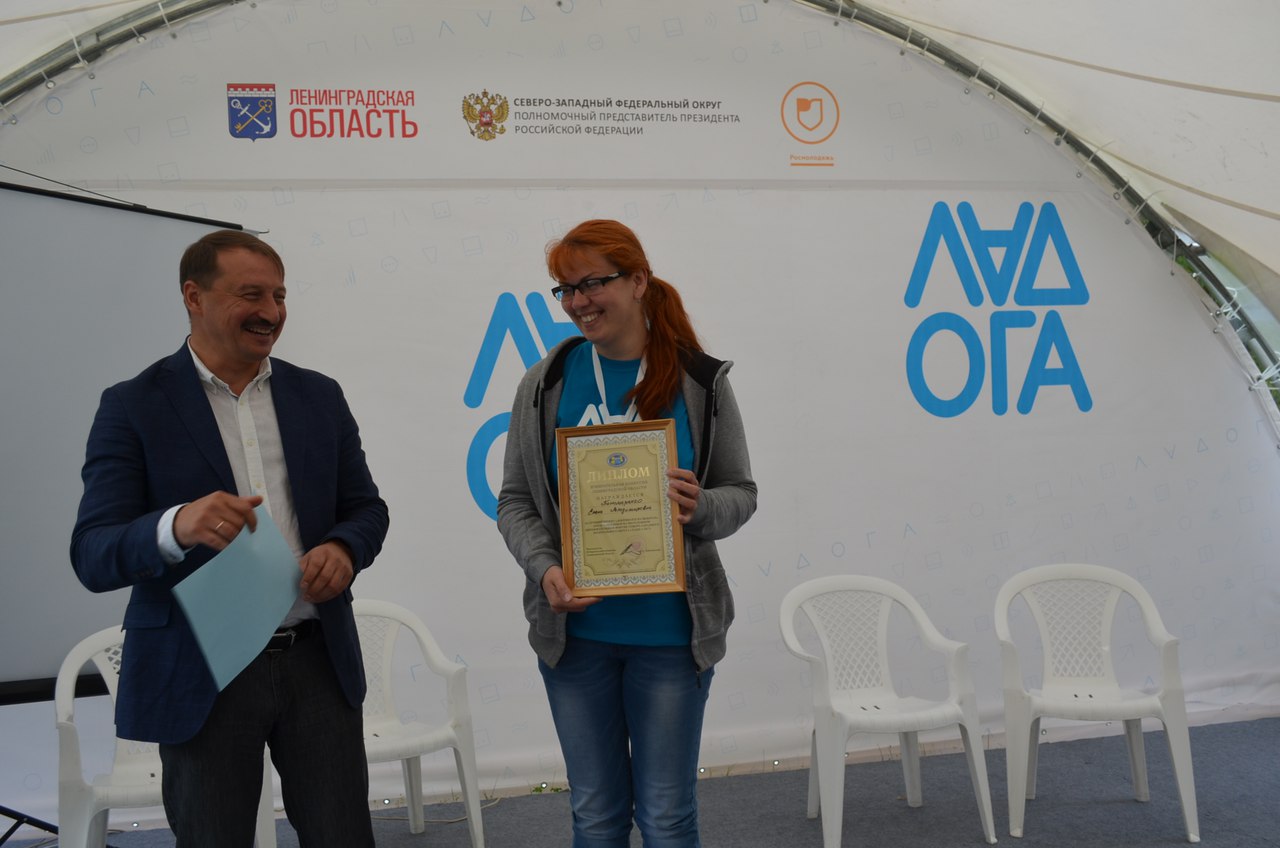 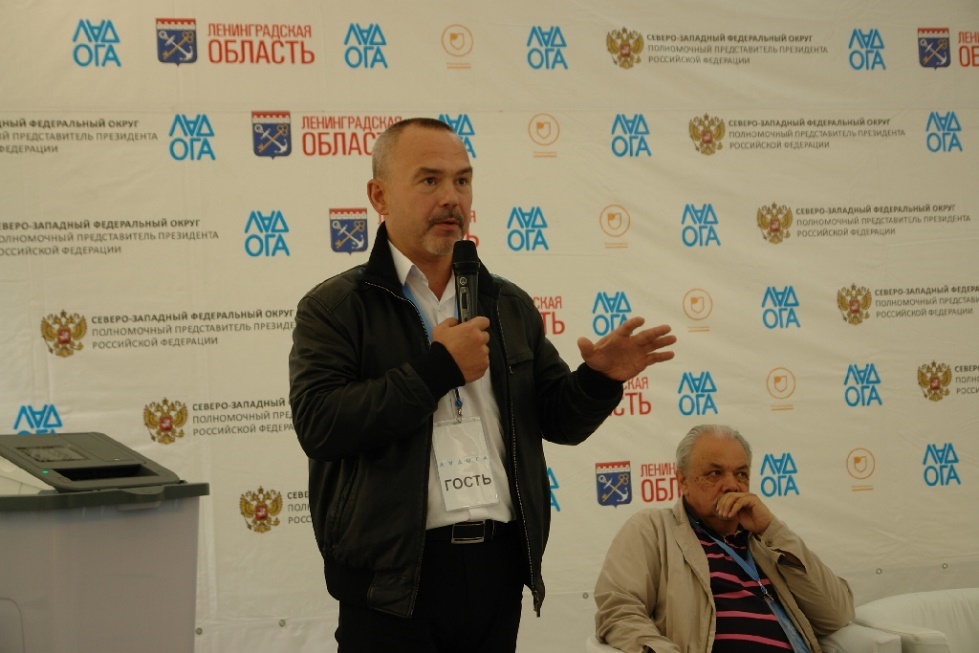 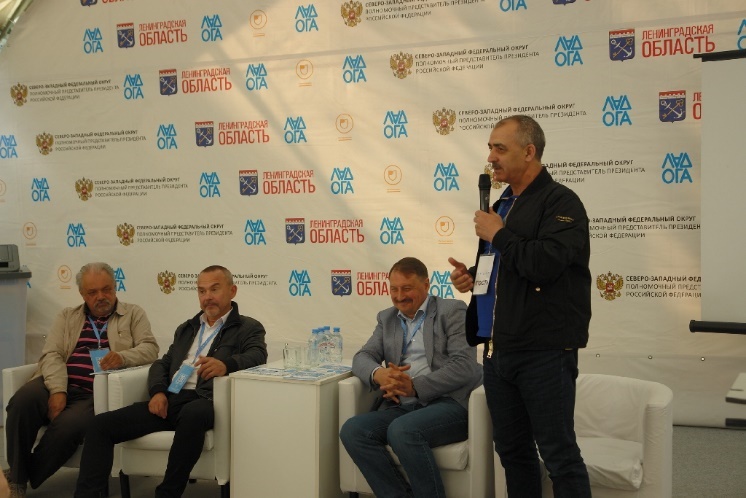 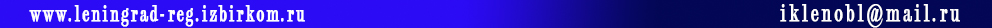 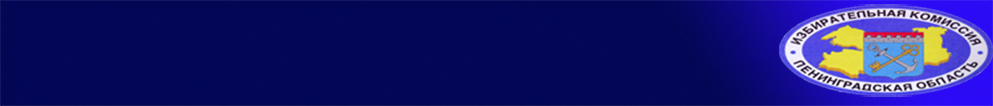 ДЕЯТЕЛЬНОСТЬ МОЛОДЕЖНОЙ ИЗБИРАТЕЛЬНОЙ
КОМИССИИ ЛЕНИНГРАДСКОЙ ОБЛАСТИ
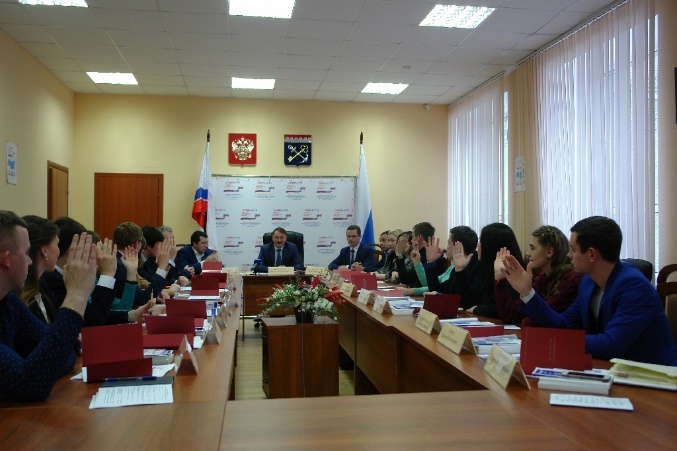 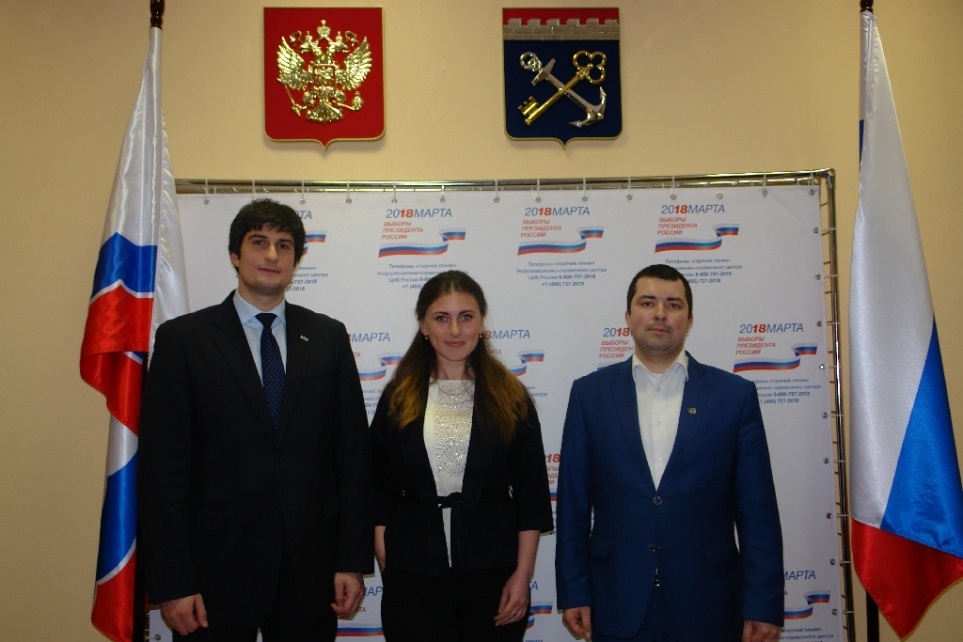 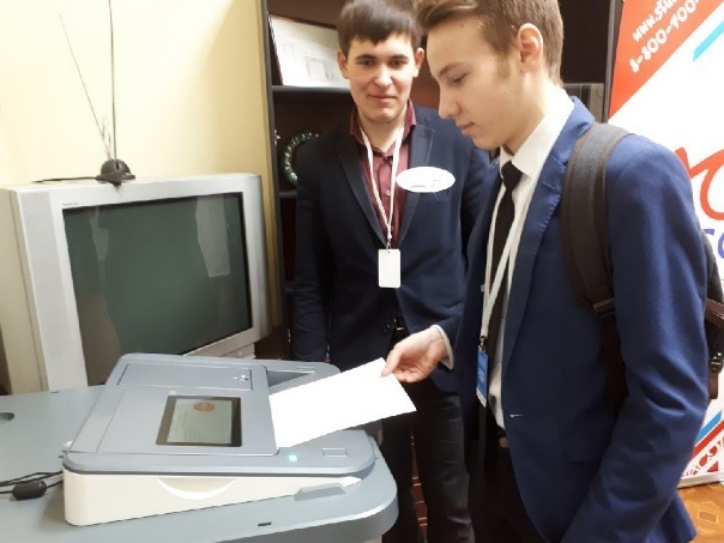 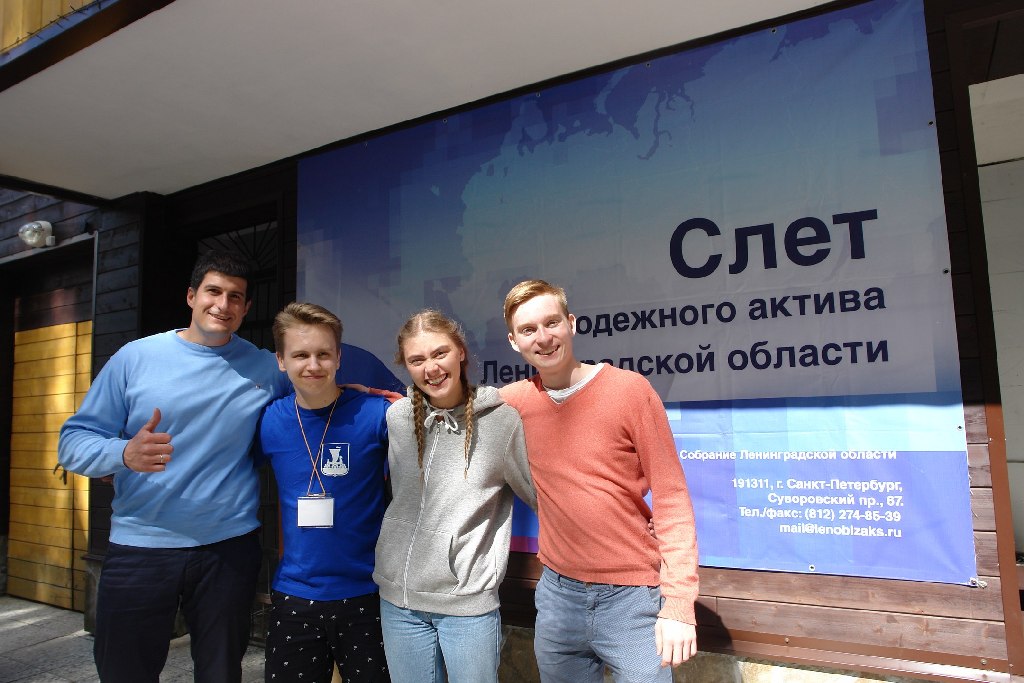 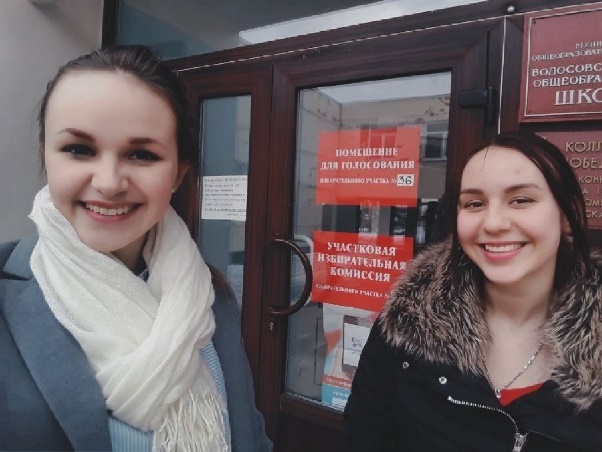 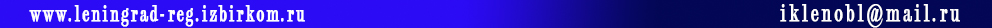 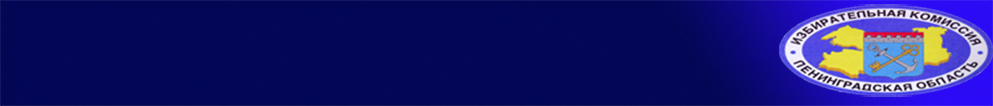 ВЫСТАВОЧНАЯ И ИЗДАТЕЛЬСКАЯ ДЕЯТЕЛЬНОСТЬ ЛЕНОБЛИЗБИРКОМА
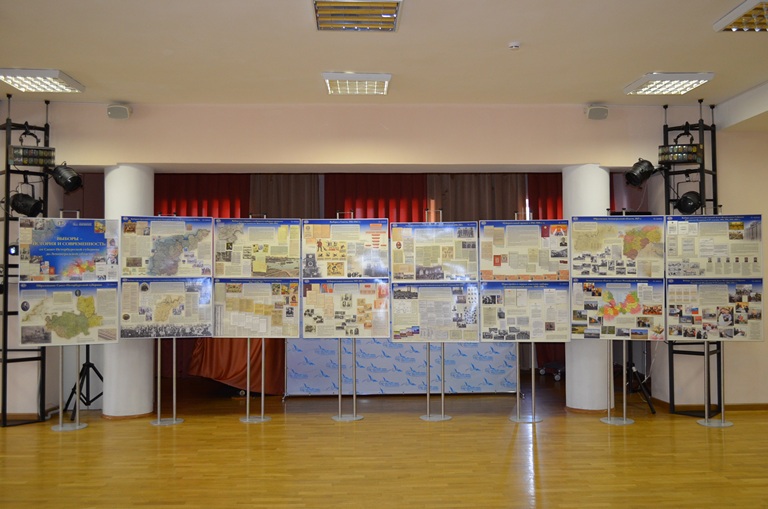 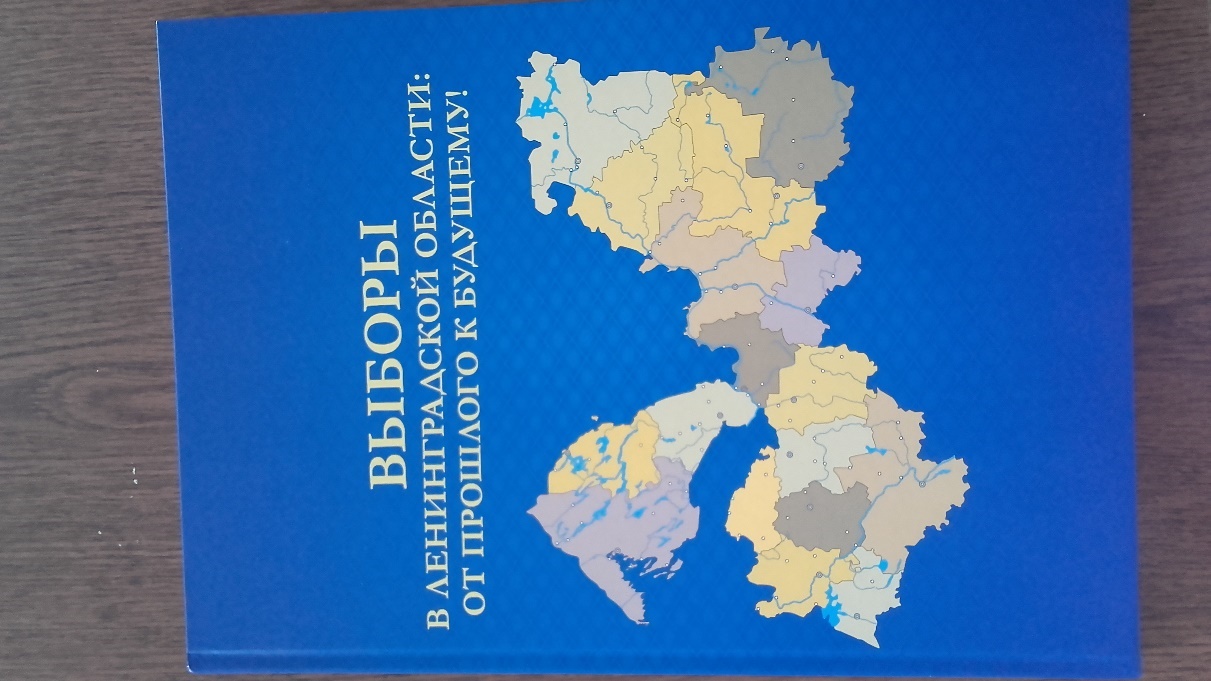 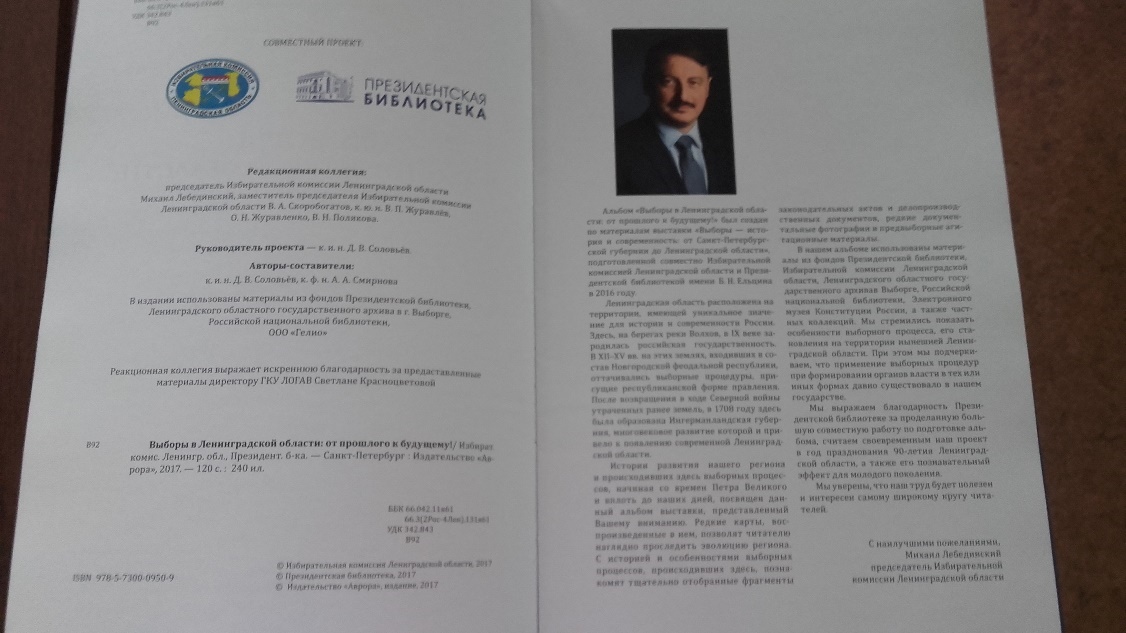 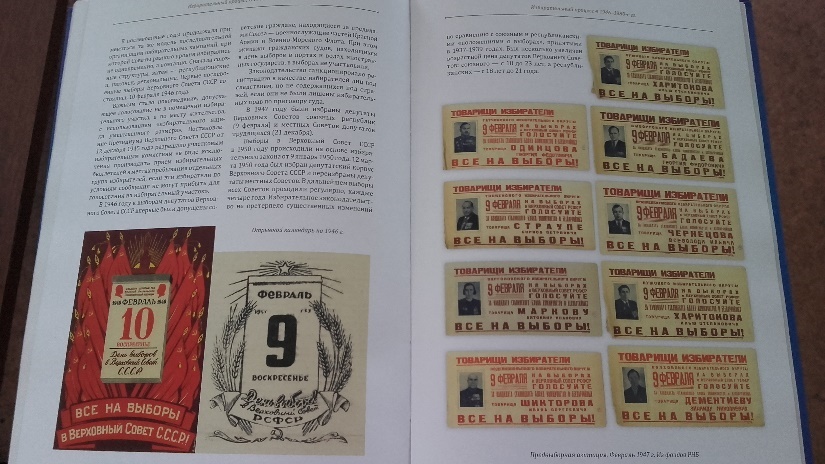 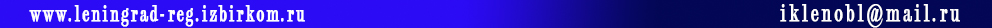 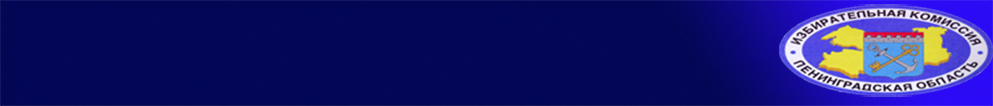 ВЗАИМОДЕЙСТВИЕ СО СМИ, ПРЕСС-КОНФЕРЕНЦИИ
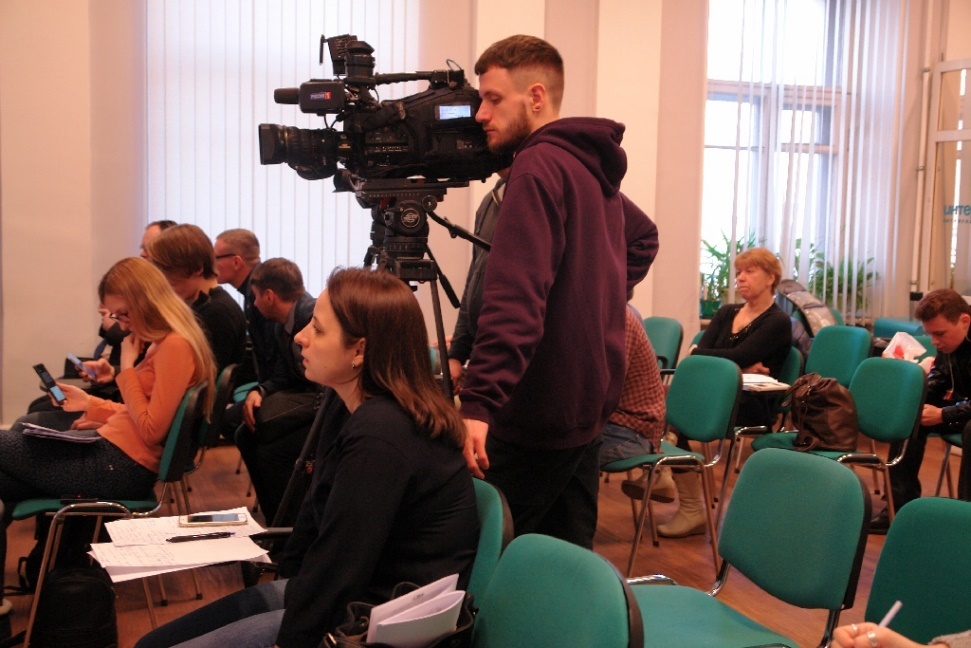 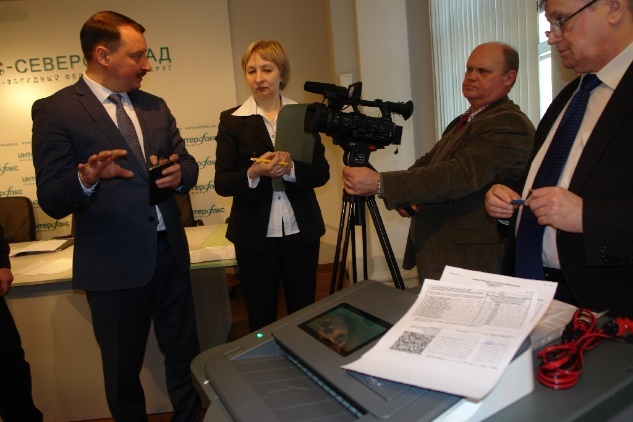 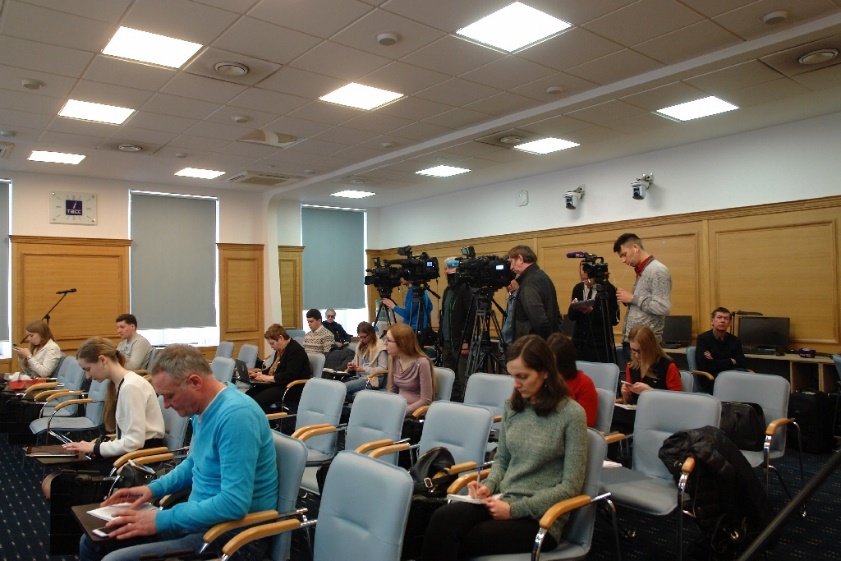 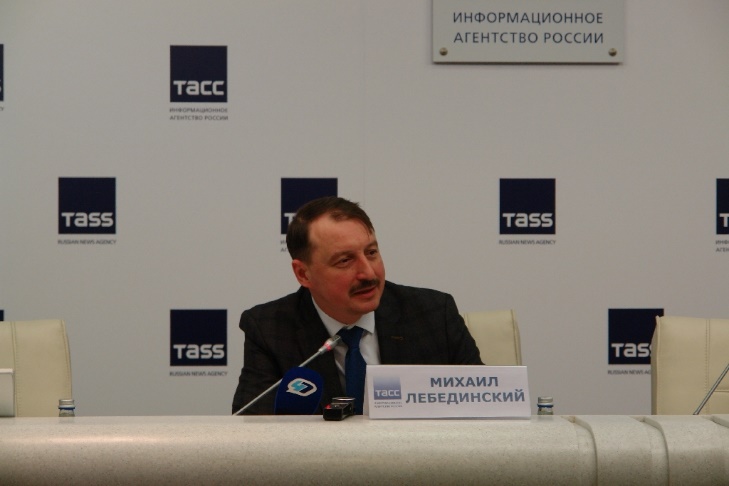 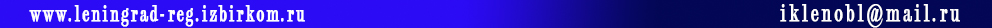 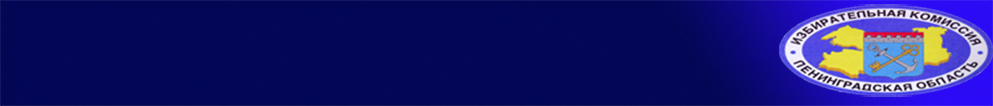 ОСВЕЩЕНЕ ДЕЯТЕЛЬНОСТИ ЛЕНОБЛИЗБИРКОМА 
НА САЙТЕ И В СОЦИАЛЬНЫХ СЕТЯХ
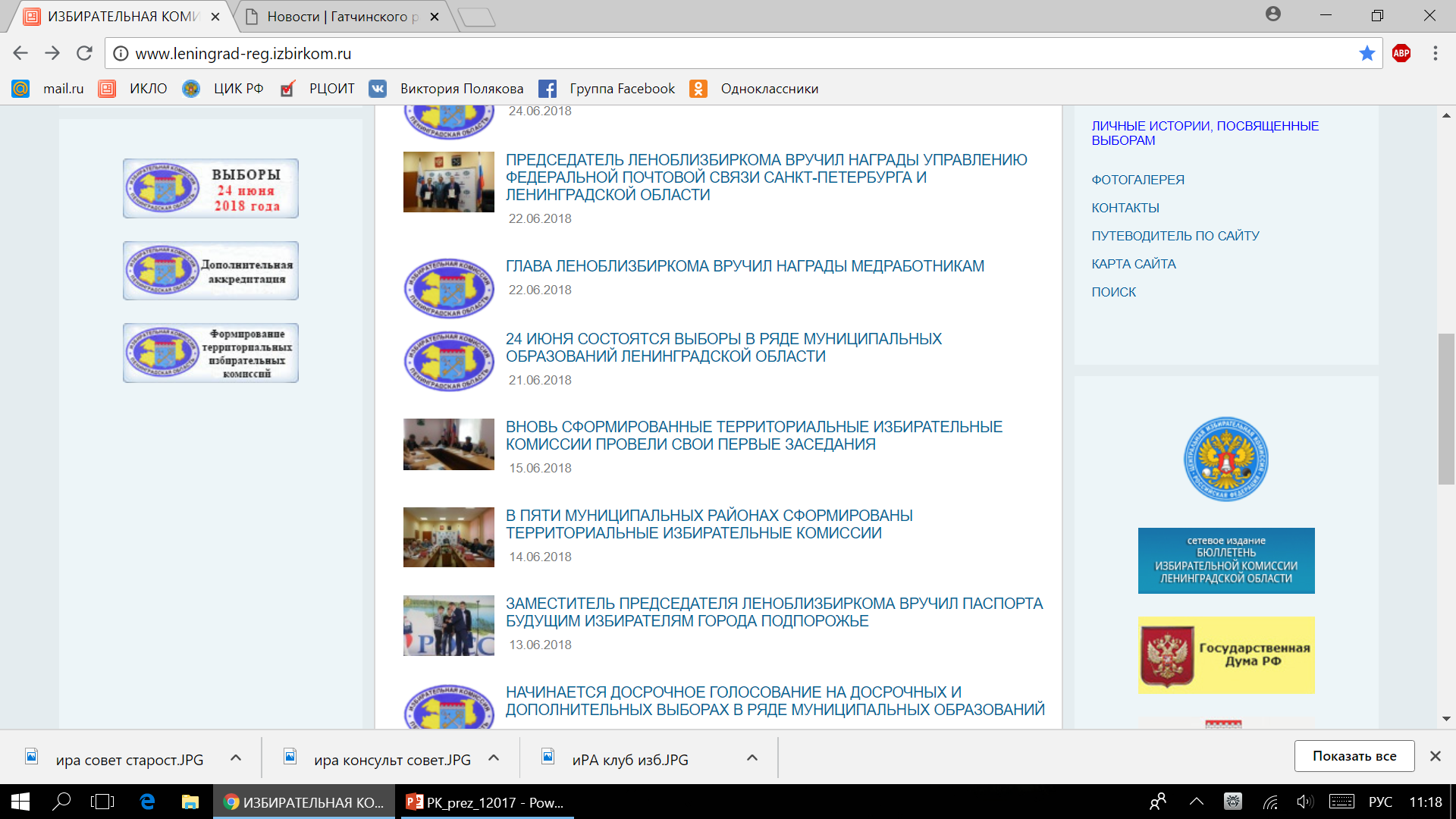 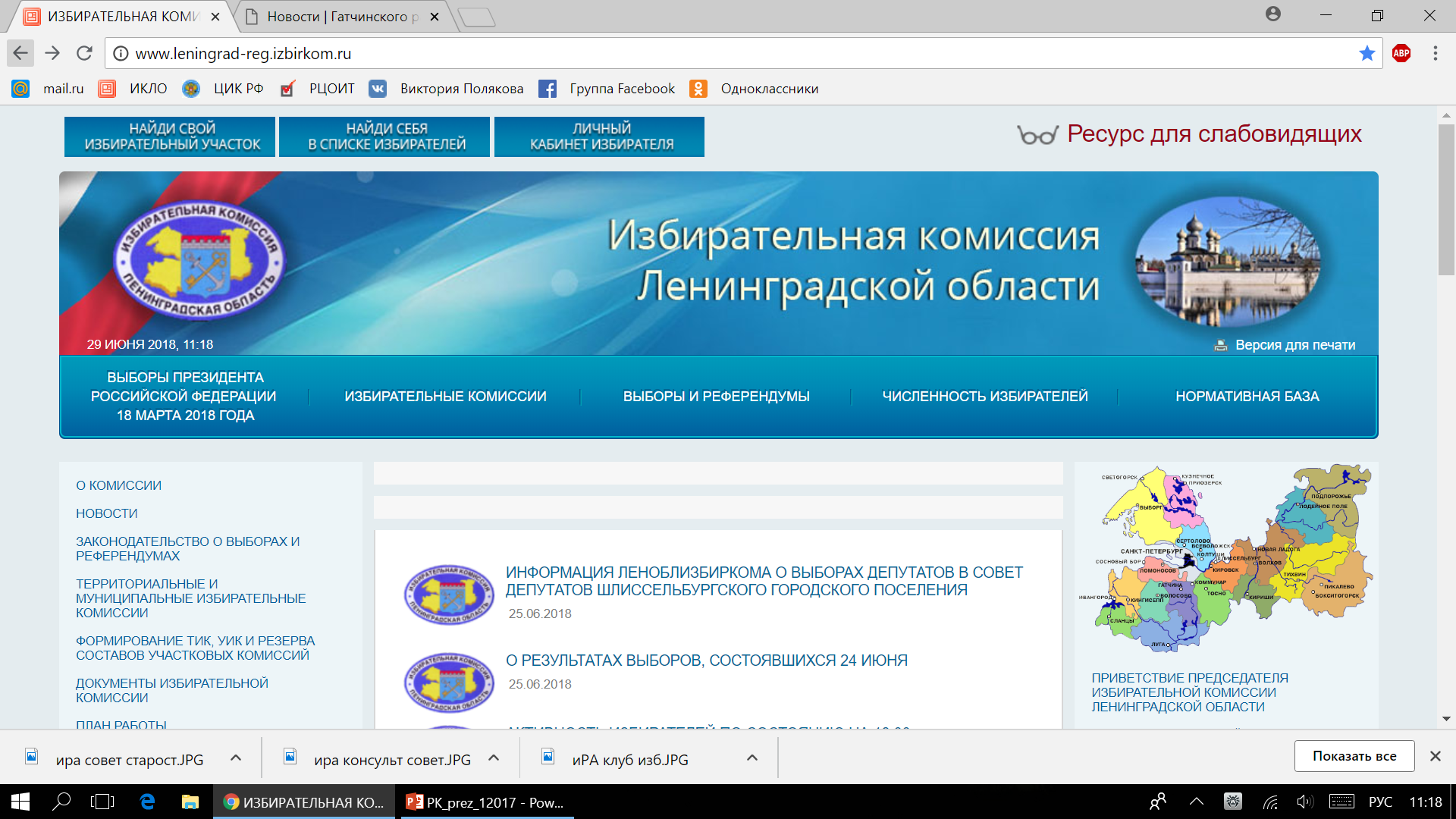 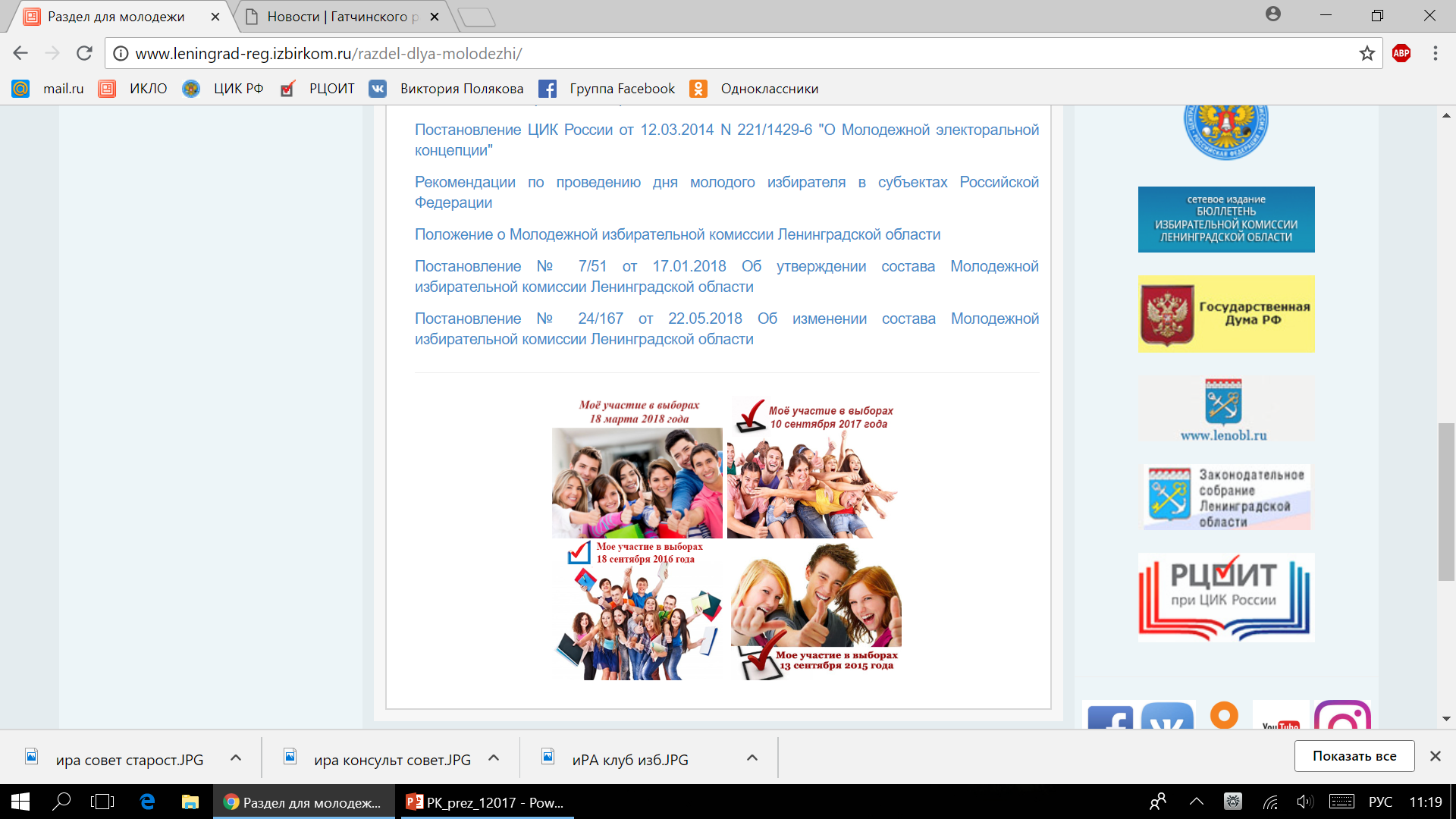 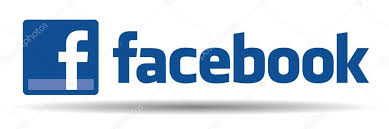 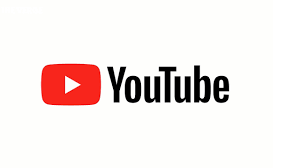 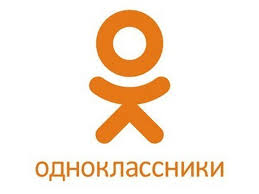 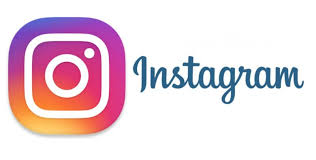 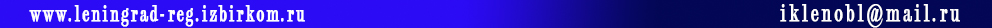 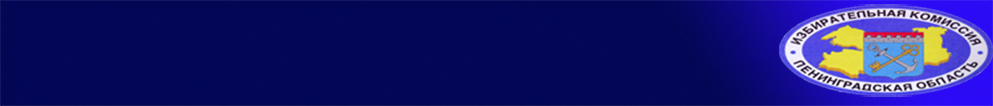 ДЕЯТЕЛЬНОСТЬ ТИК ПО ПОВЫШЕНИЮ ПРАВОВОЙ КУЛЬТУРЫ ИЗБИРАТЕЛЕЙ
ВОЛОНТЕРЫ НА ВЫБОРАХ
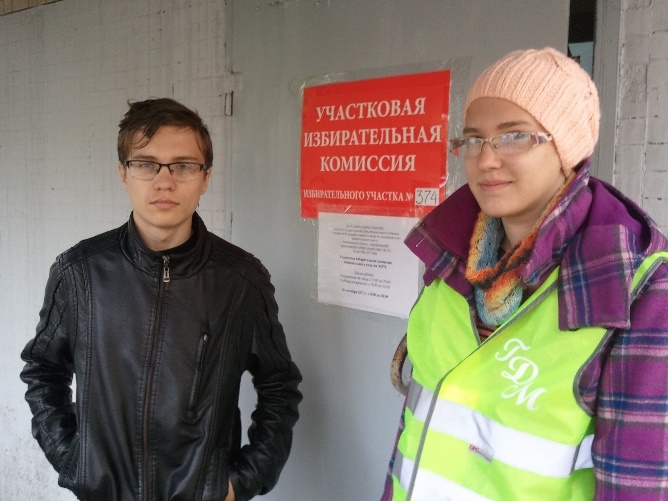 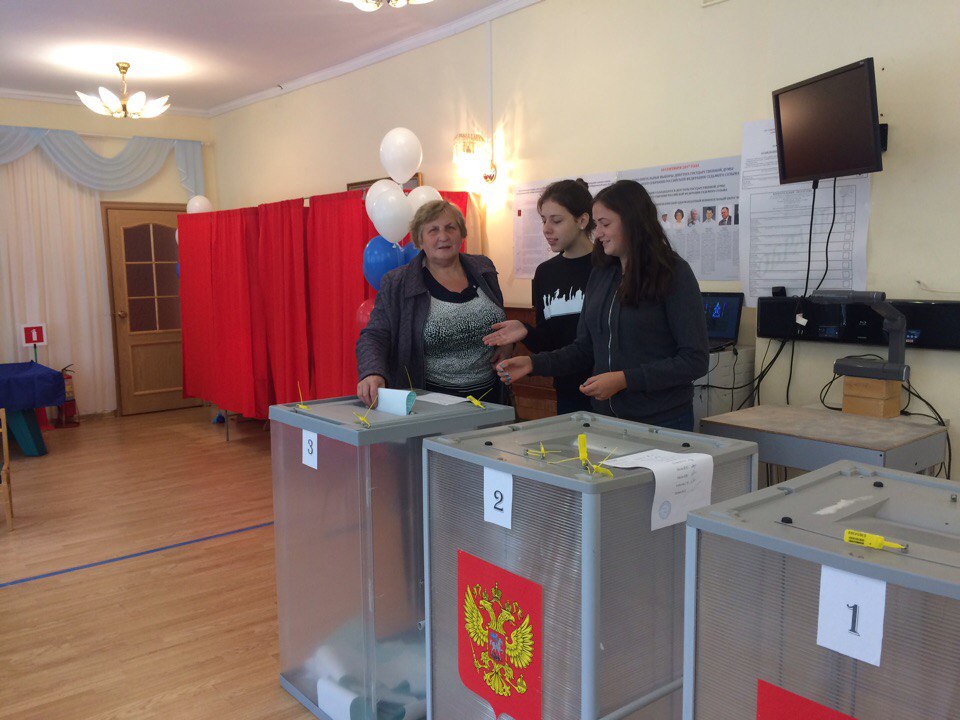 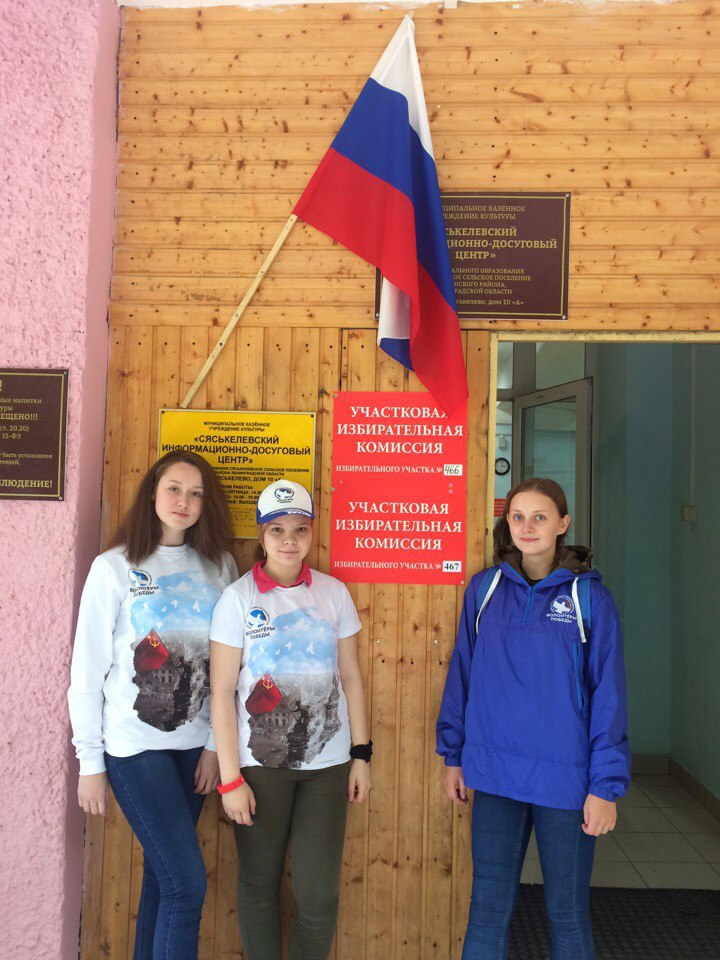 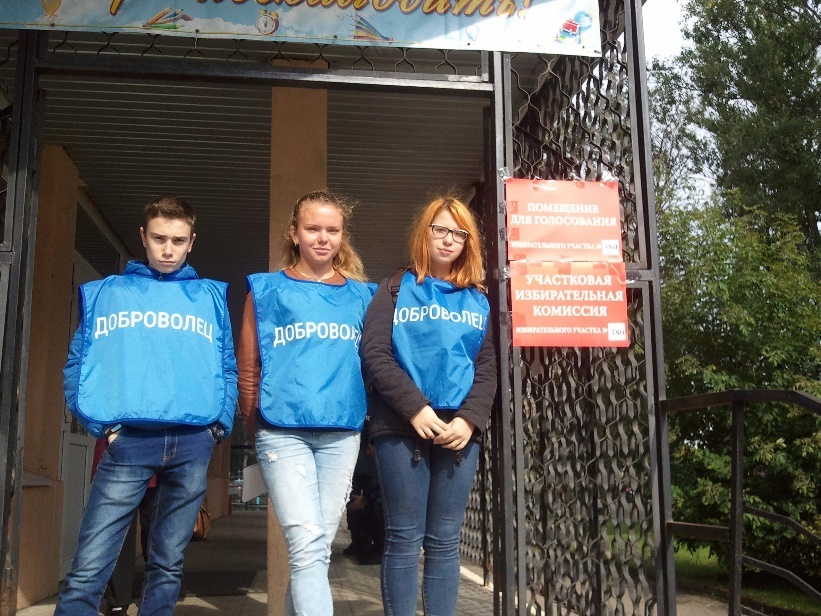 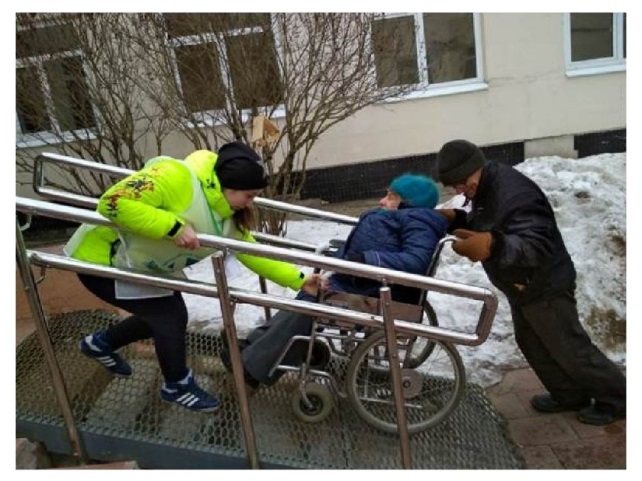 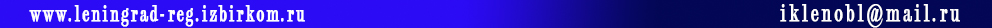 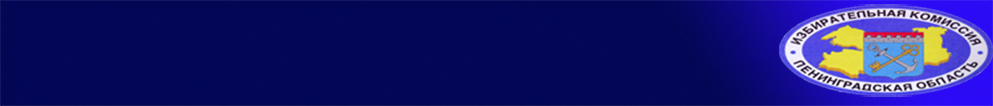 ДЕЯТЕЛЬНОСТЬ ТИК ПО ПОВЫШЕНИЮ ПРАВОВОЙ КУЛЬТУРЫ ИЗБИРАТЕЛЕЙ
ФЕСТИВАЛЬ МОЛОДЫХ ИЗБИРАТЕЛЕЙ ГАТЧИНСКОГО РАЙОНА
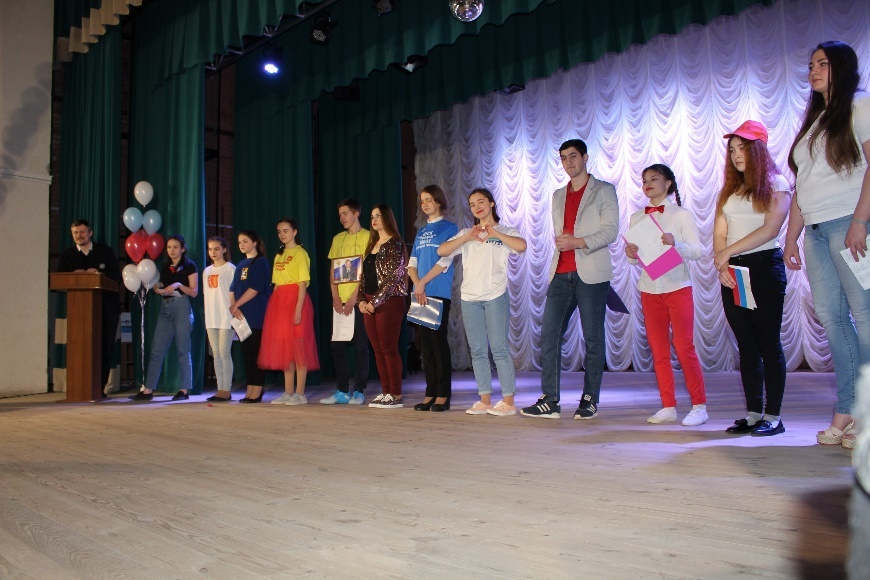 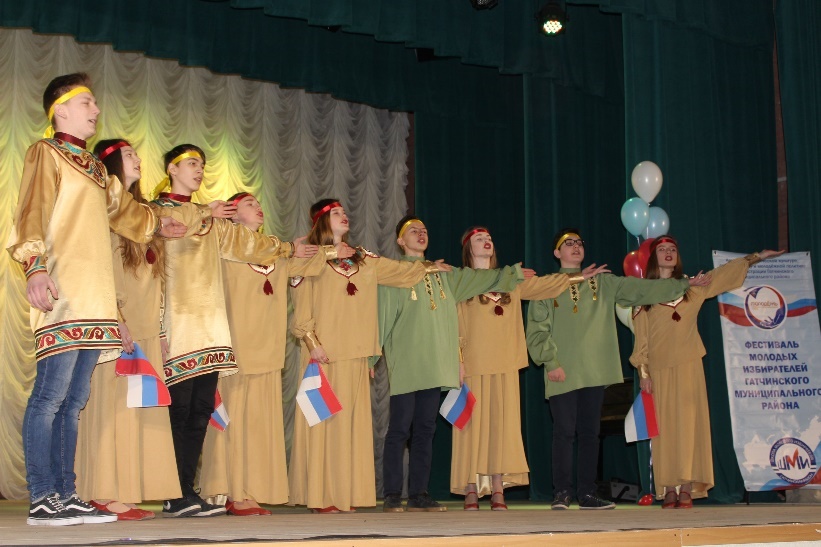 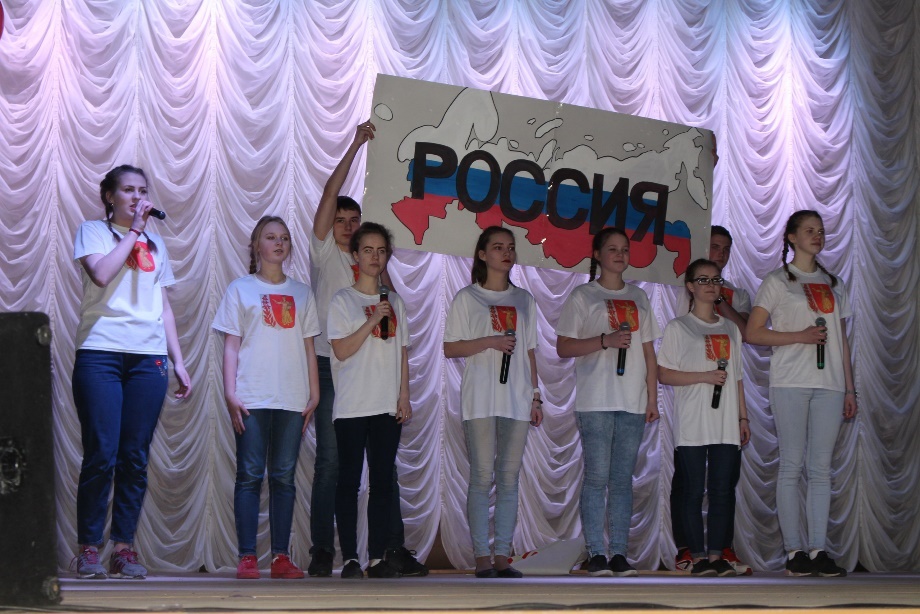 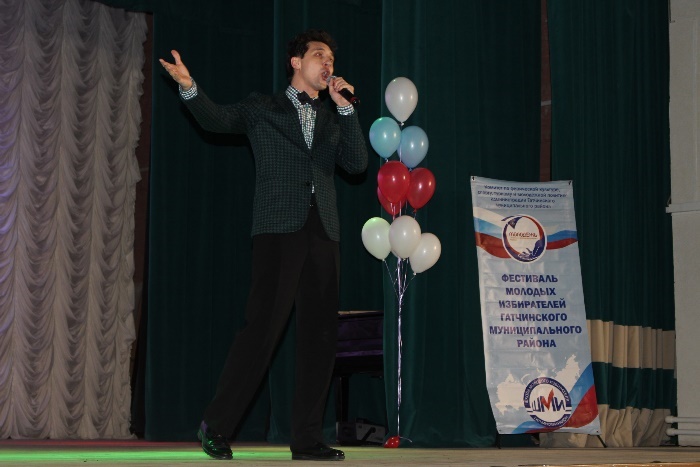 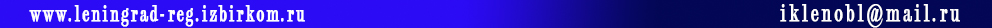 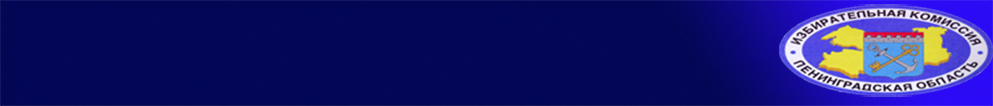 ДЕЯТЕЛЬНОСТЬ ТИК ПО ПОВЫШЕНИЮ ПРАВОВОЙ КУЛЬТУРЫ ИЗБИРАТЕЛЕЙ
ОБУЧЕНИЕ РУКОВОДИТЕЛЕЙ 
УЧАСТКОВЫХ ИЗБИРАТЕЛЬНЫХ КОМИССИЙ
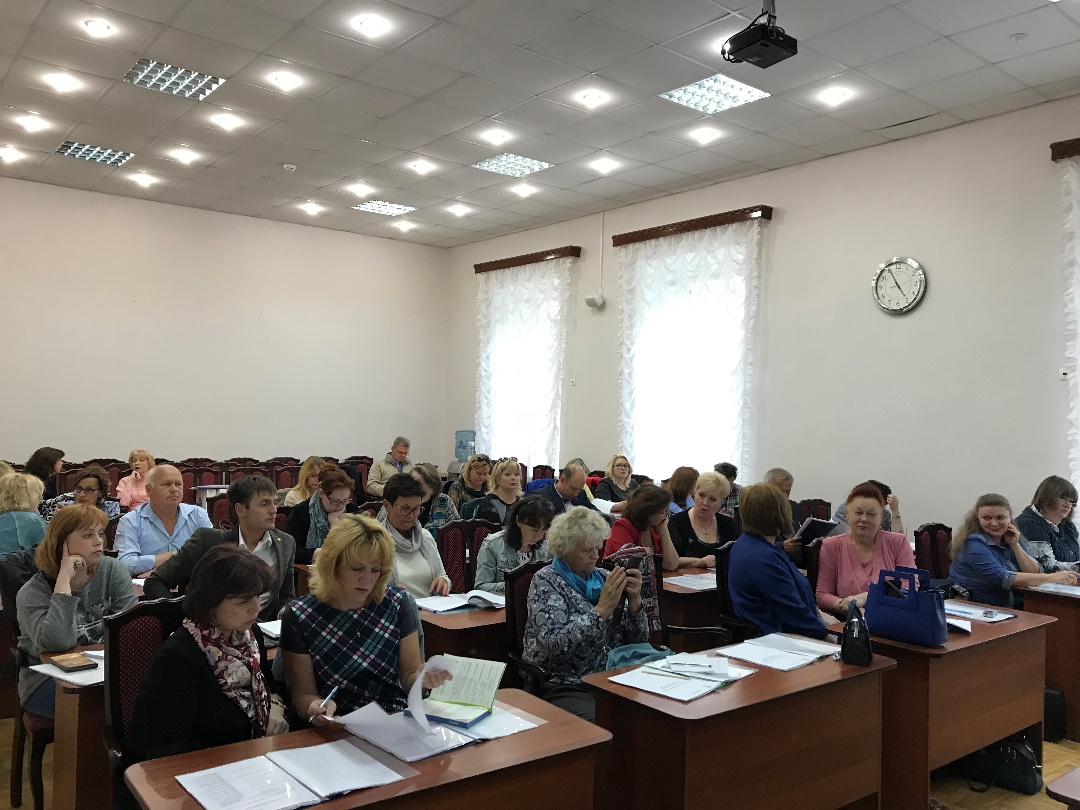 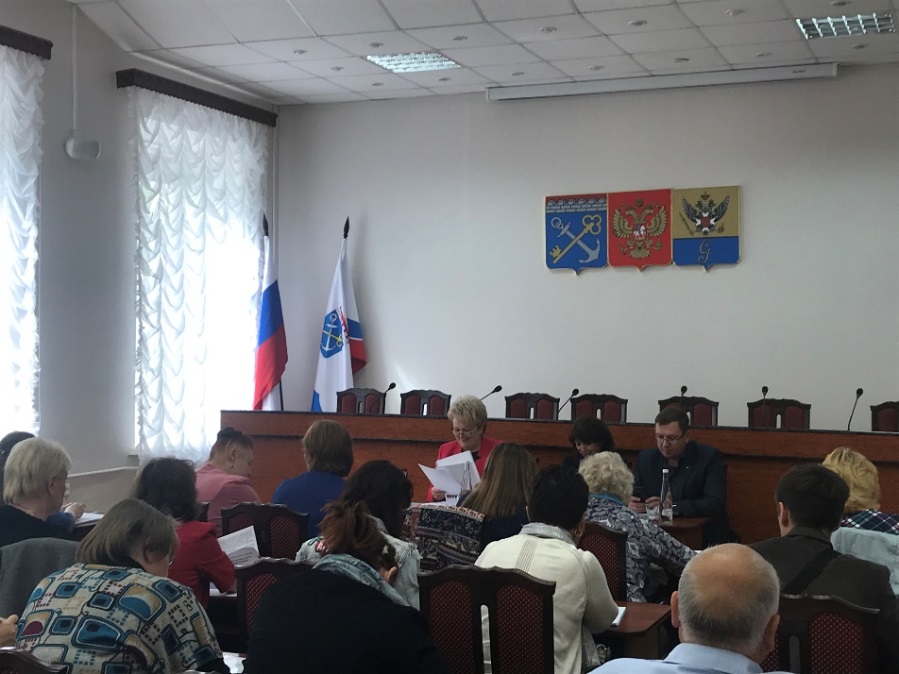 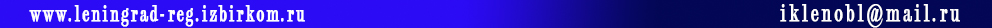 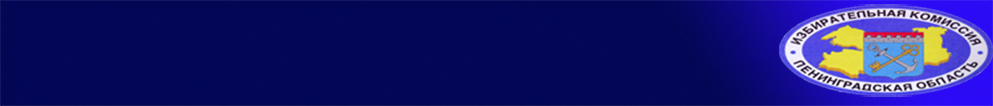 ДЕЯТЕЛЬНОСТЬ ТИК ПО ПОВЫШЕНИЮ ПРАВОВОЙ КУЛЬТУРЫ ИЗБИРАТЕЛЕЙ
ИНТЕЛЛЕКТУАЛЬНАЯ ИГРА СРЕДИ МОЛОДЫХ ИЗБИРАТЕЛЕЙ «ДЕБАТЫ 2018»
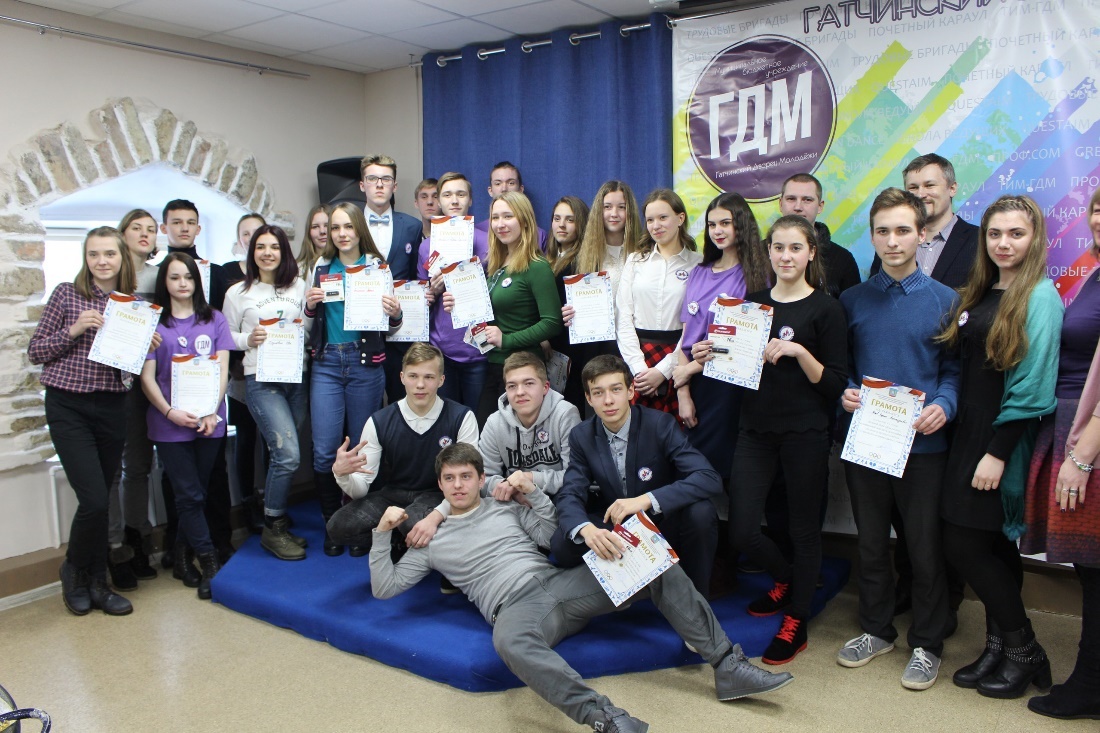 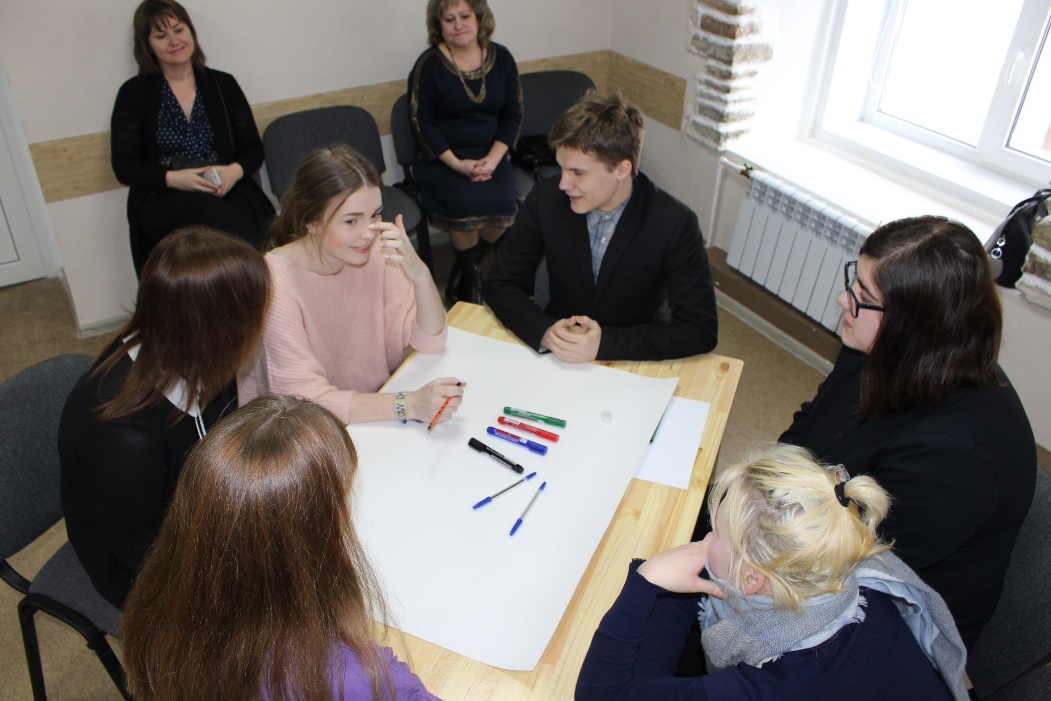 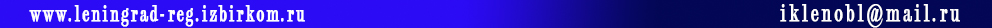 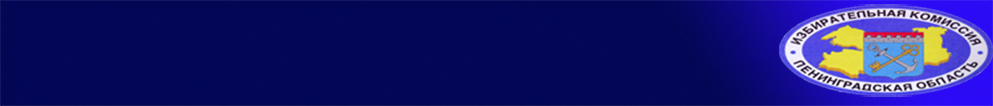 ДЕЯТЕЛЬНОСТЬ ТИК ПО ПОВЫШЕНИЮ ПРАВОВОЙ КУЛЬТУРЫ ИЗБИРАТЕЛЕЙ
ИНФОРМИРОВАНИЕ ИЗБИРАТЕЛЕЙ РАЙОНА
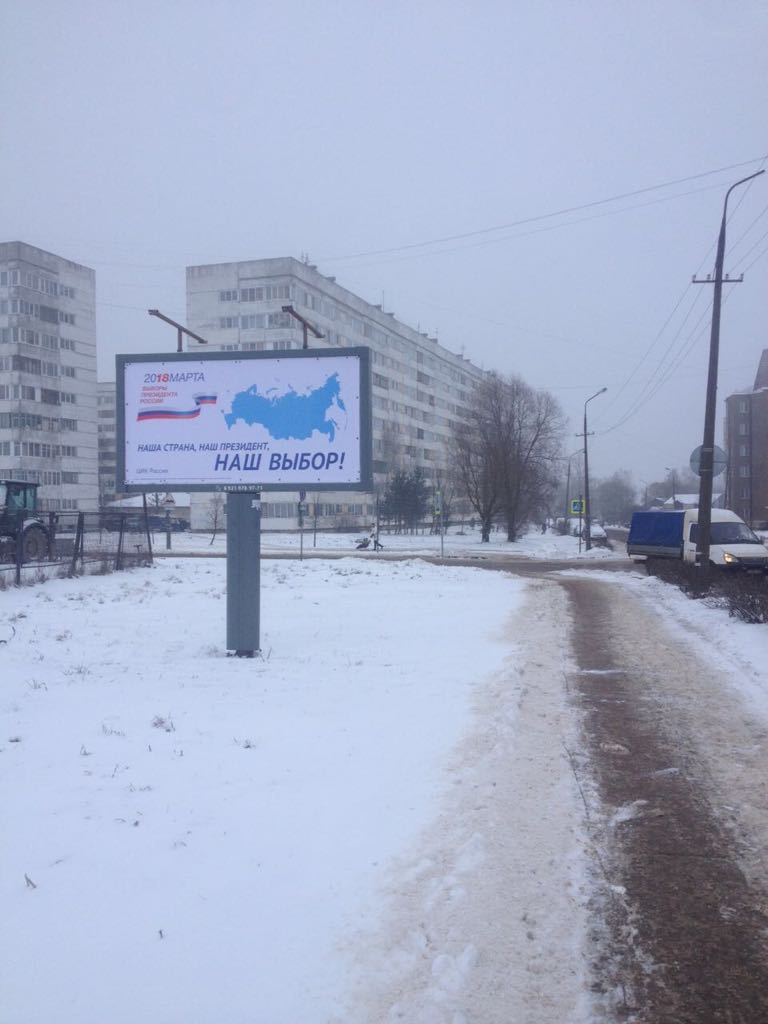 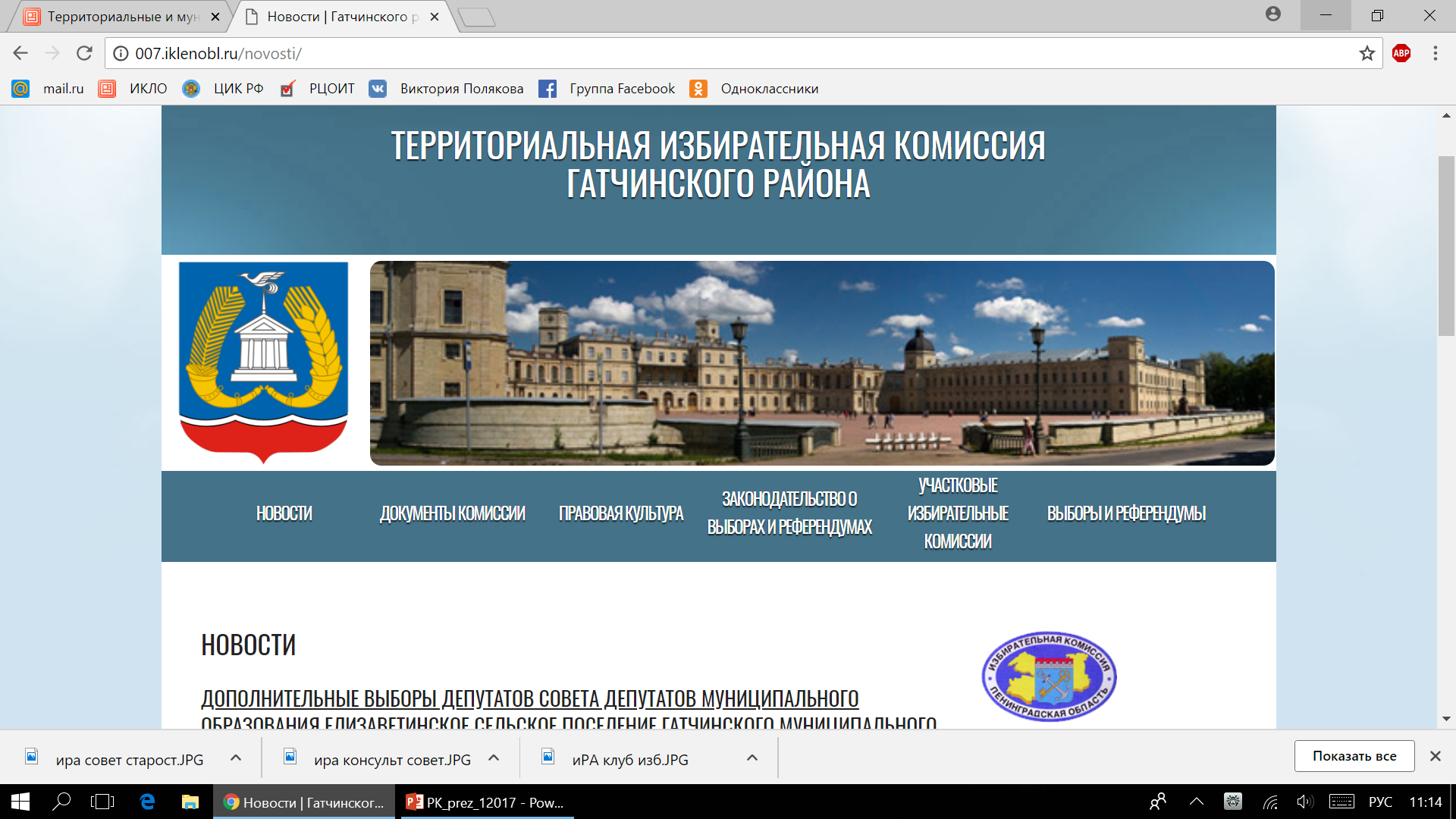 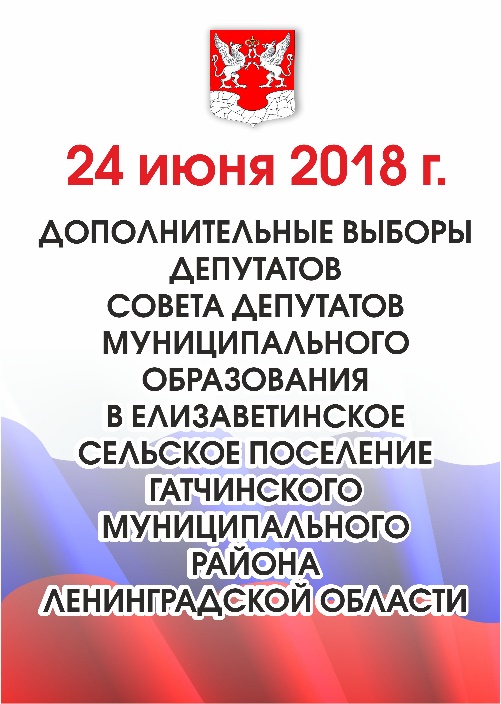 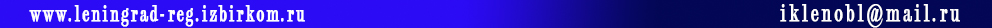 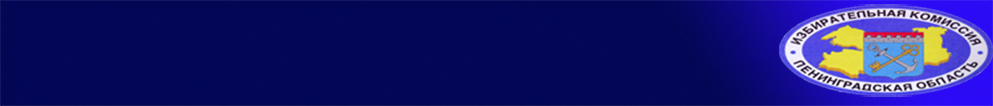 ОБМЕН ОПЫТОМ, МЕЖДУНАРОДНОЕ СОТРУДНИЧЕСТВО
МЕЖДУНАРОДНОЕ СОТРУДНИЧЕСТВО. 
ОБМЕН ОПЫТОМ (МПА СНГ, БДИПЧ, ОДКБ, ШОС, Аргентина, Киргизия, Египет, Казахстан, Пакистан и др.)
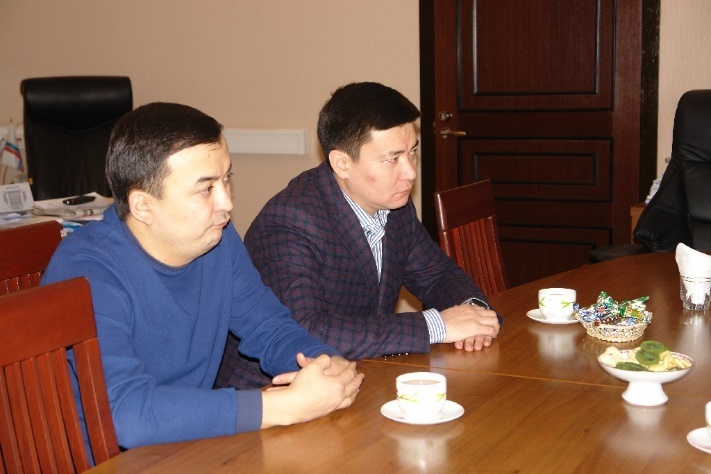 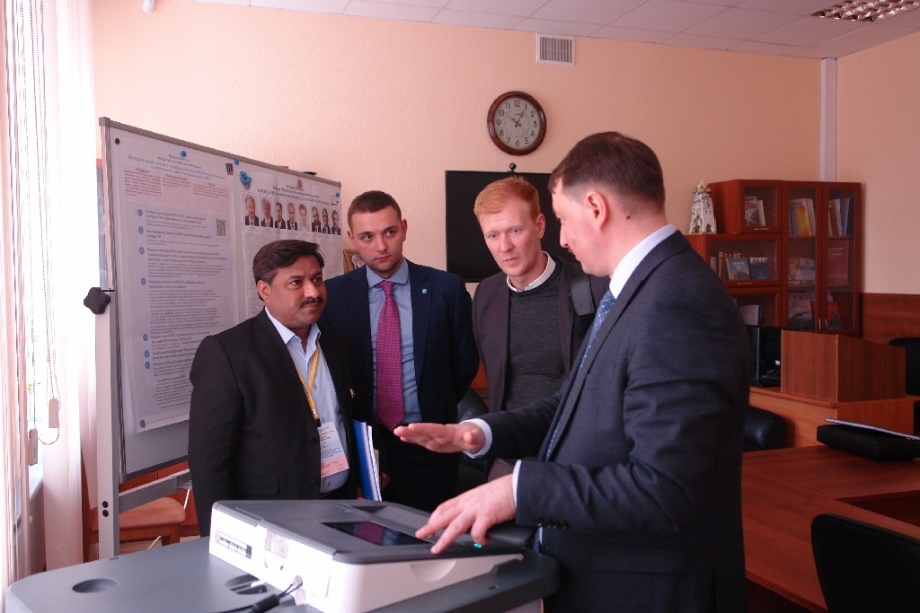 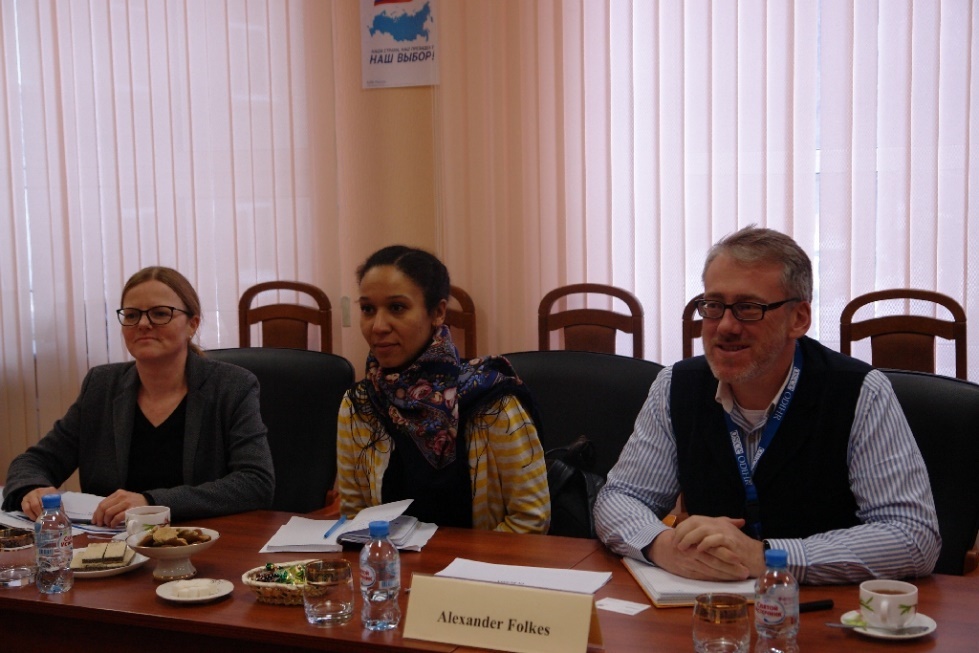 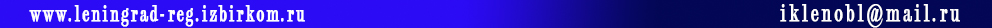 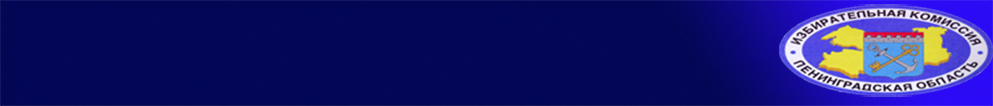 ОБУЧЕНИЕ УЧАСТНИКОВ ИЗБИРАТЕЛЬНОГО ПРОЦЕССА (ПАРТИИ, ТИК, СМИ, НАБЛЮДАТЕЛИ)
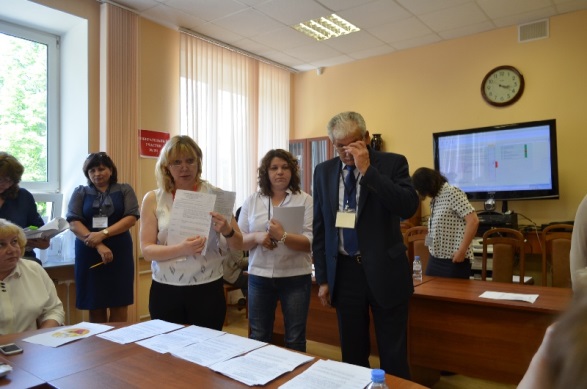 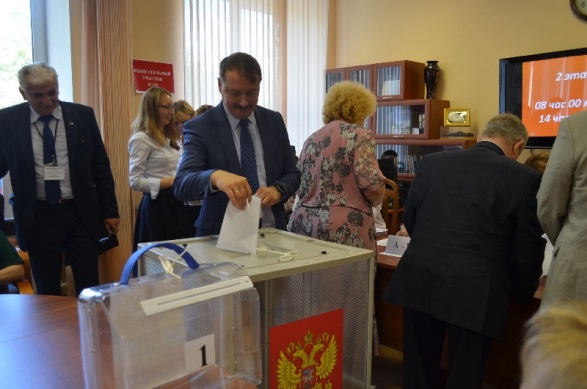 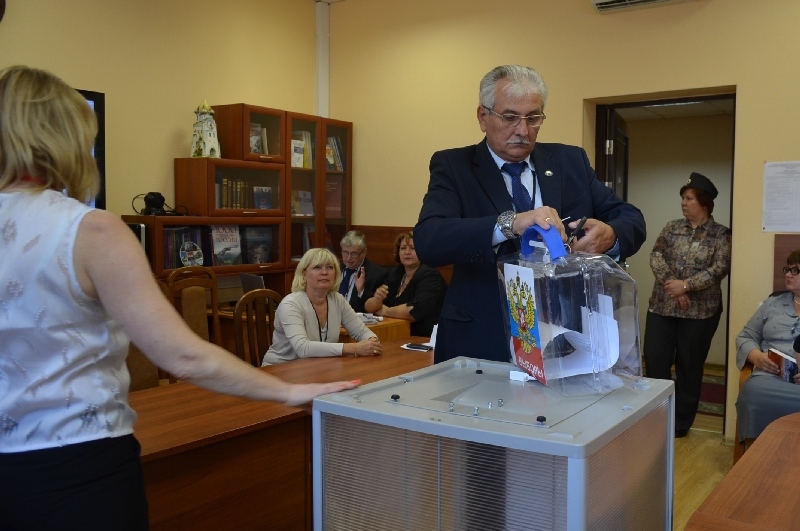 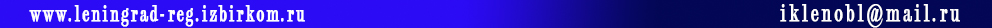 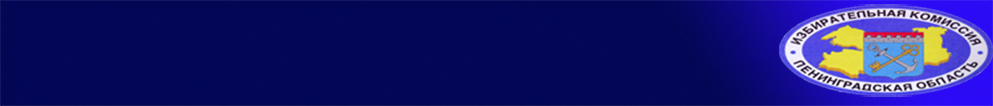 ОБ УЧАСТИИ МОЛОДЫХ ИЗБИРАТЕЛЕЙ В ВЫБОРАХ ПРЕЗИДЕНТА РОССИИ 18 МАРТА 2018 ГОДА
В голосовании на выборах Президента России 18 марта 2018 года приняли участие более 207 тысяч молодых избирателей Ленинградской области в возрасте от 18 до 35 лет, что составляет 54,4% от числа таких избирателей, внесенных в списки избирателей.
Из принявших участие в выборах молодых избирателей более 11-ти тысяч (5,4%) – это впервые голосовавшие.
Всего в Ленинградской области более 380-ти тысяч избирателей от 18 до 35 лет
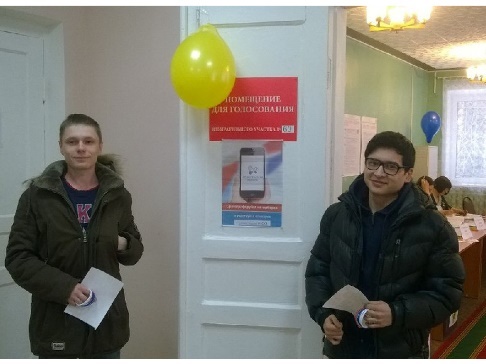 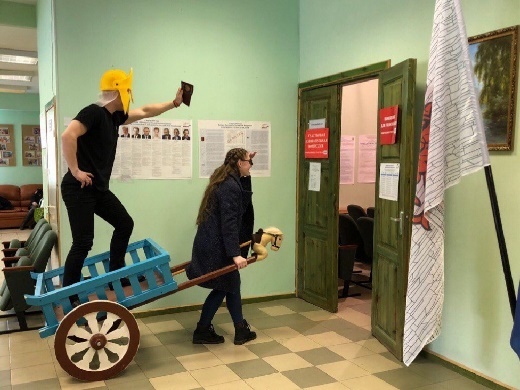 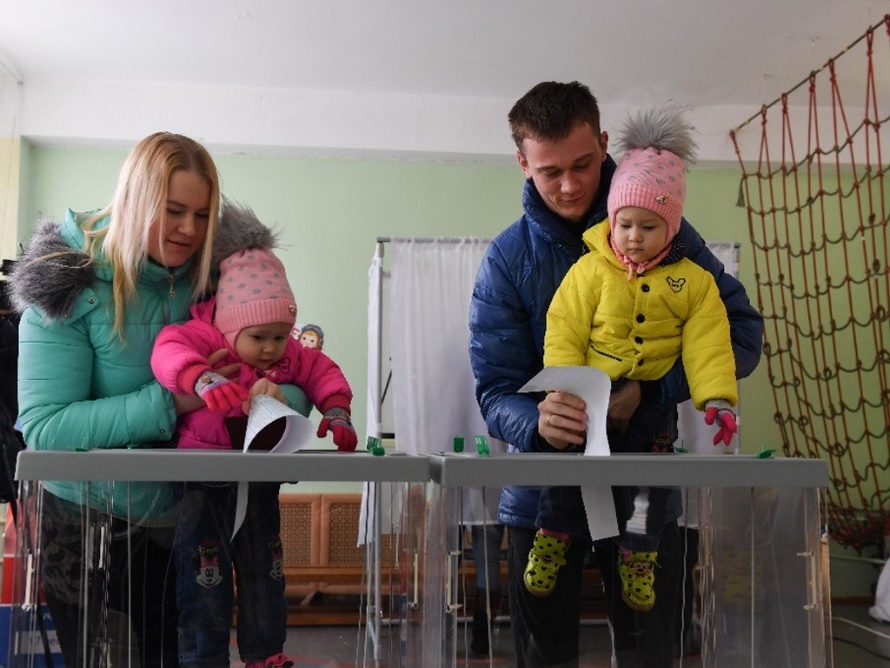 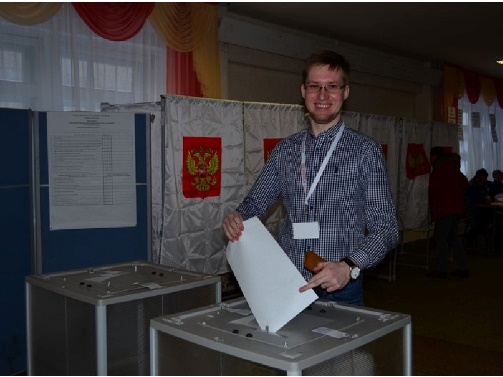 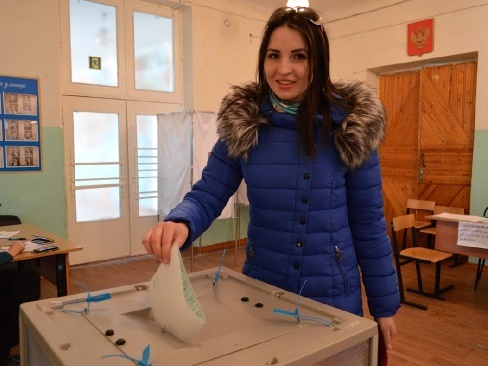 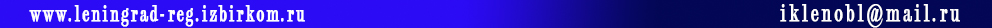 ИЗБИРАТЕЛЬНАЯ КОМИССИЯ ЛЕНИНГРАДСКОЙ ОБЛАСТИ
В СОЦИАЛЬНЫХ СЕТЯХ
«ВКонтакте» - «Молодежный Леноблизбирком»
 https://vk.com/miklenreg
 «Facebook»- «Выборы в Ленинградской области» 
https://www.facebook.com/groups/307115376448255/
«Instagram»-«Фотоизбирком» -  www.instagram.com/fotoizbirkom/
 «Одноклассники»- 
«Избиратели Ленинградской области» 
https://ok.ru/group/58710204481581/topics

СПАСИБО ЗА ВНИМАНИЕ!